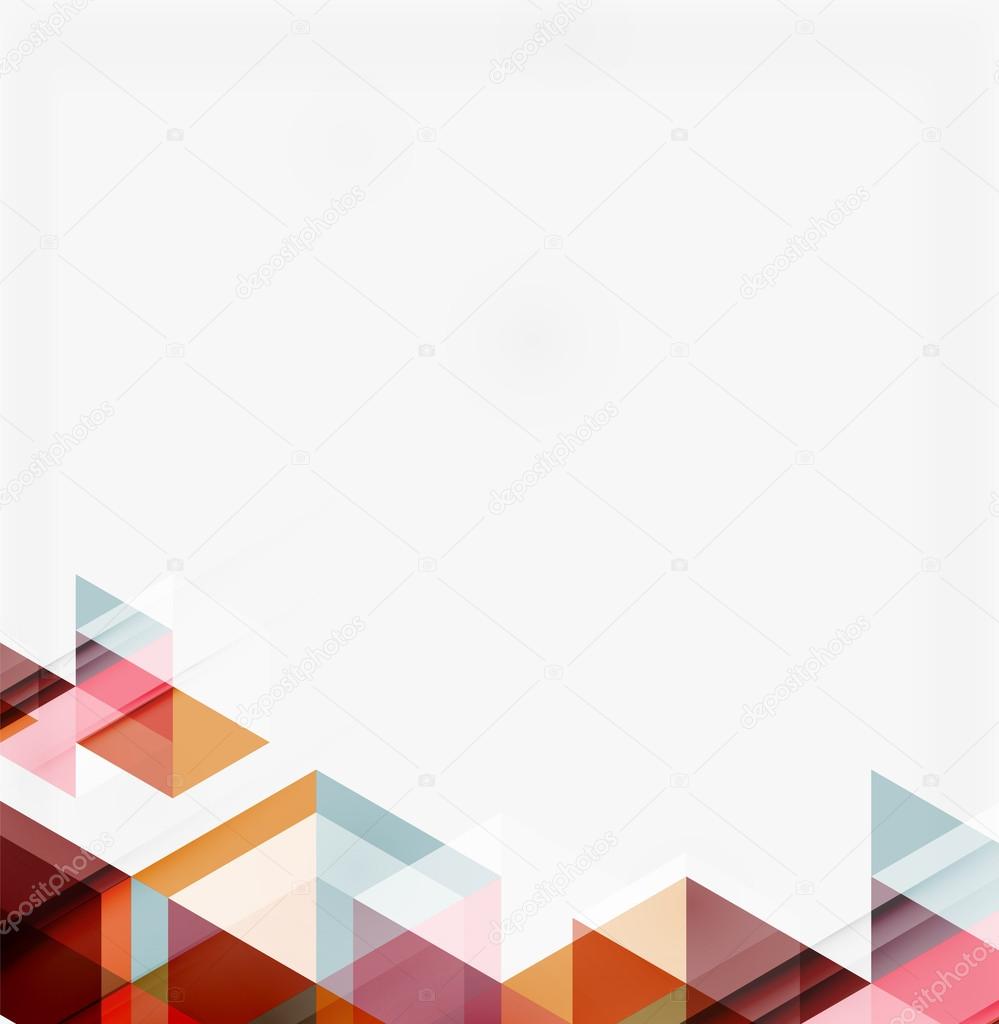 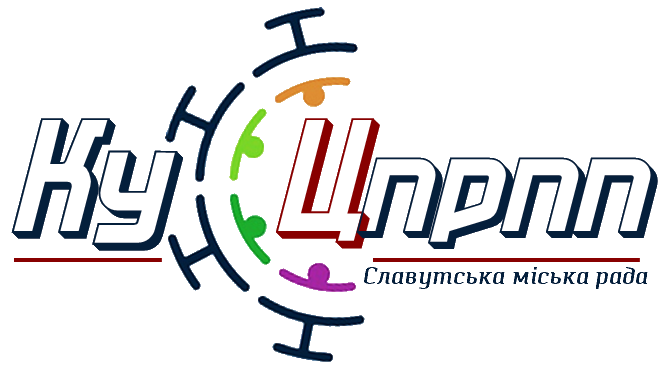 «Методологічні  аспекти  викладання предмету               «Основи здоров’я»
Воркшоп
03 лютого 2022 року
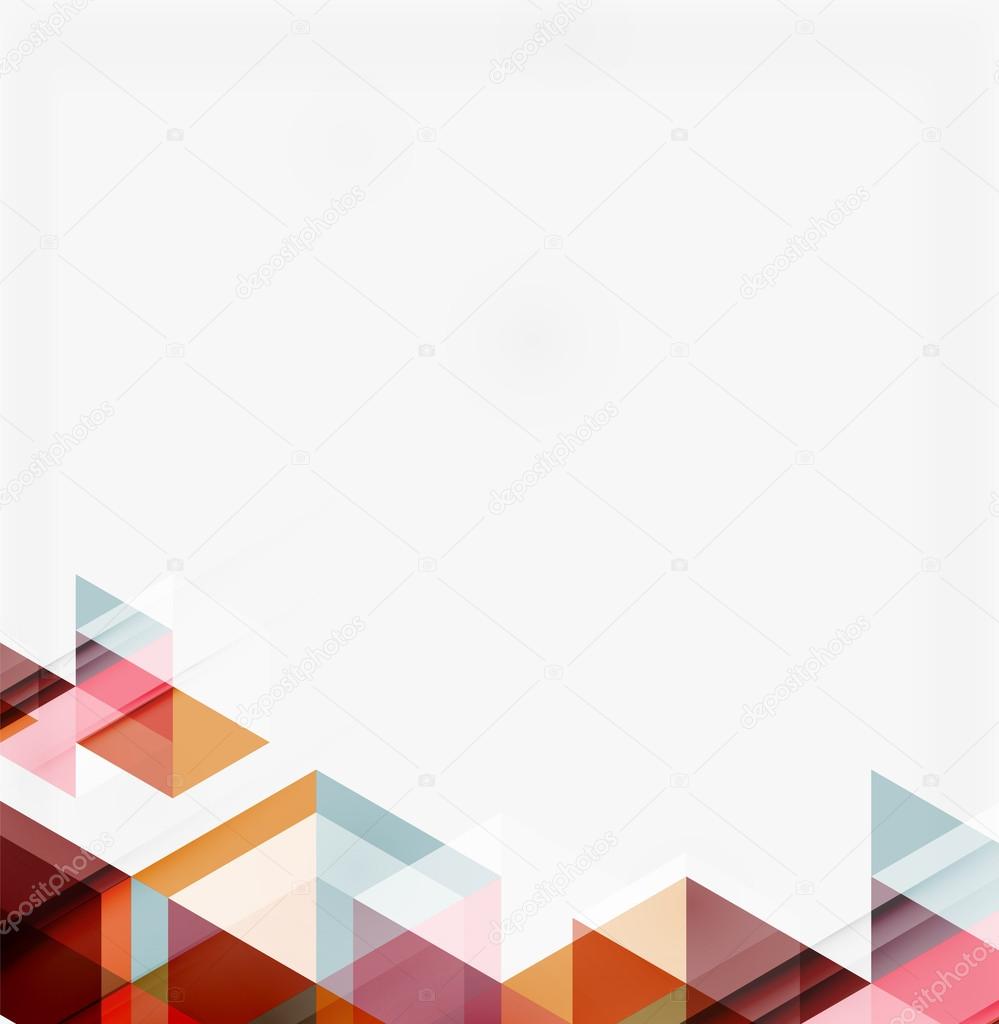 ВОРКШОП
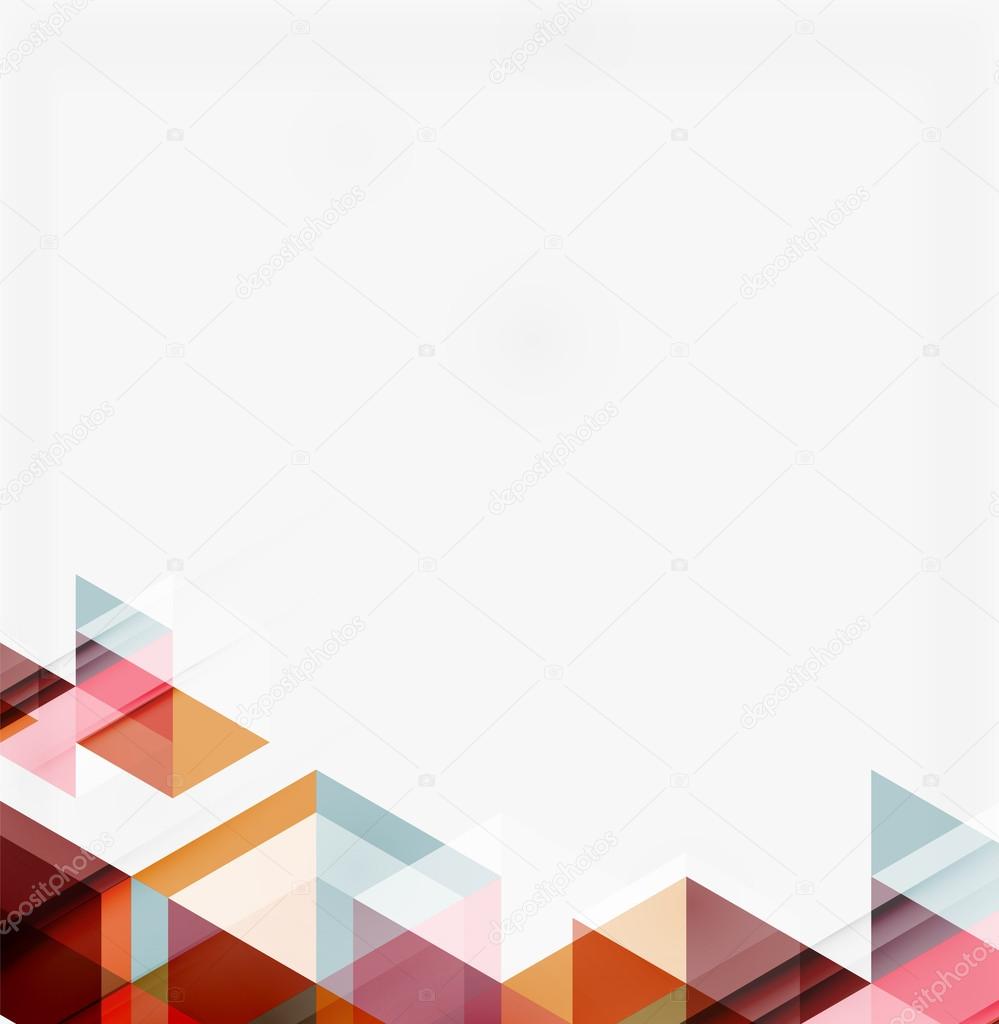 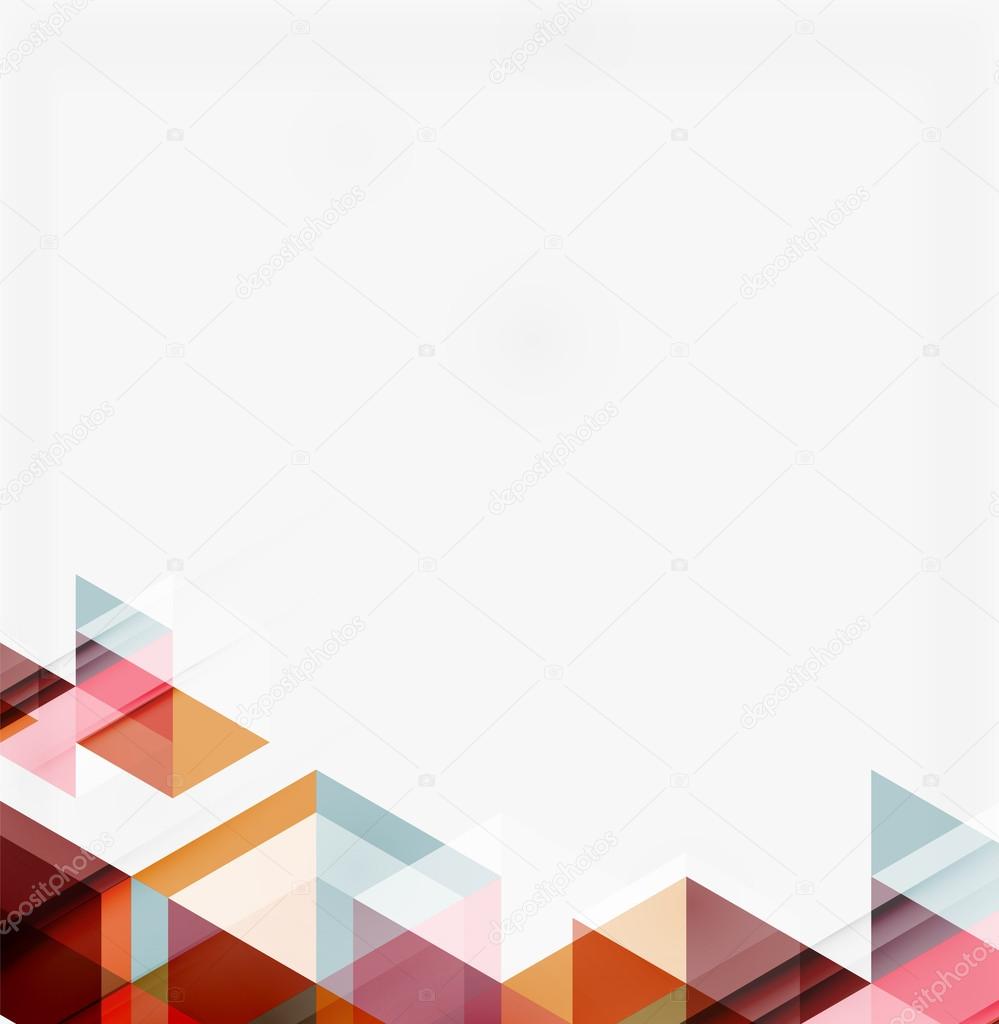 Сучасний урок 

Інноваційні технології

 Образ сучасного вчителя
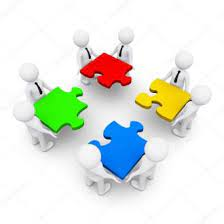 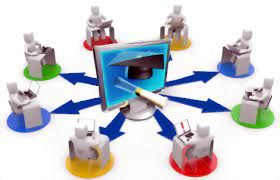 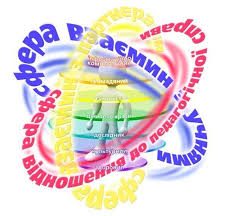 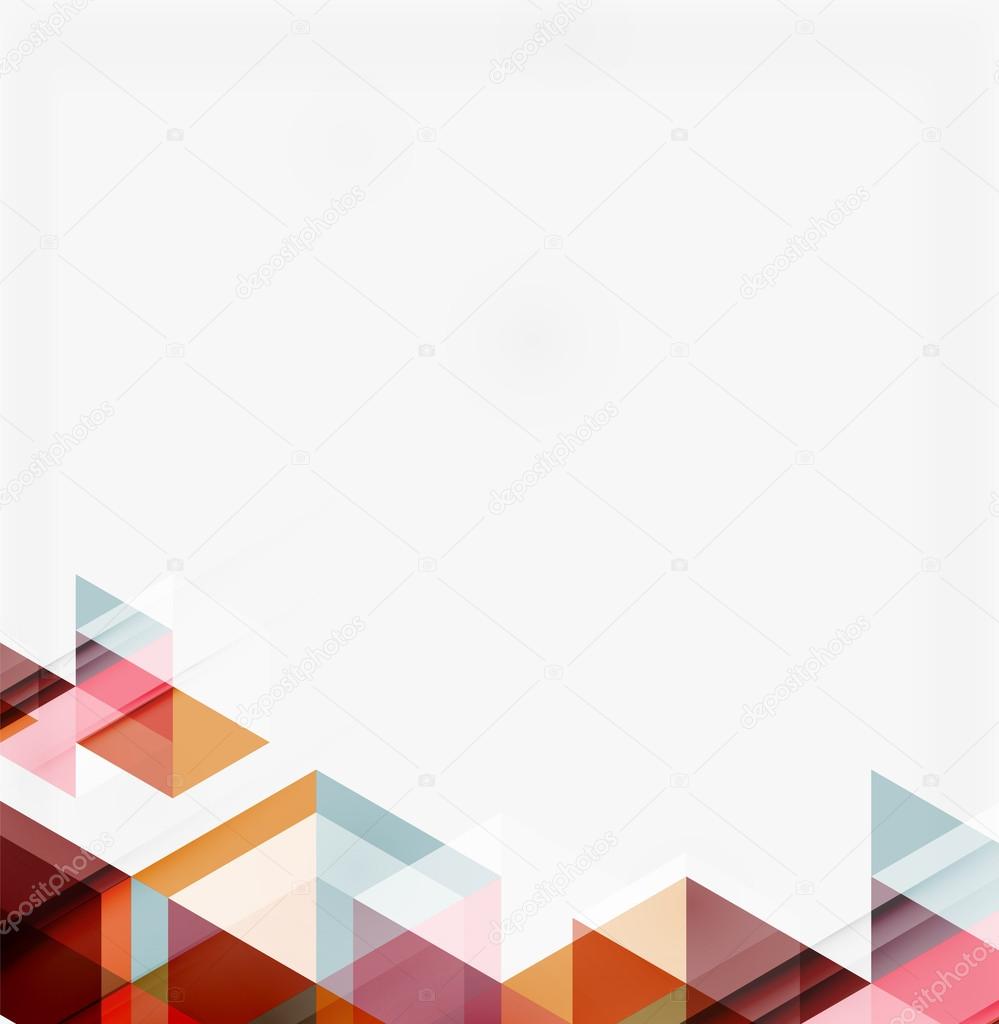 Сучасний урок –який він?
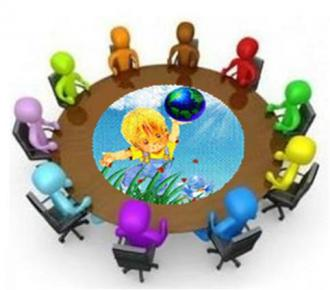 Ознаки сучасного уроку .                                            Його структура
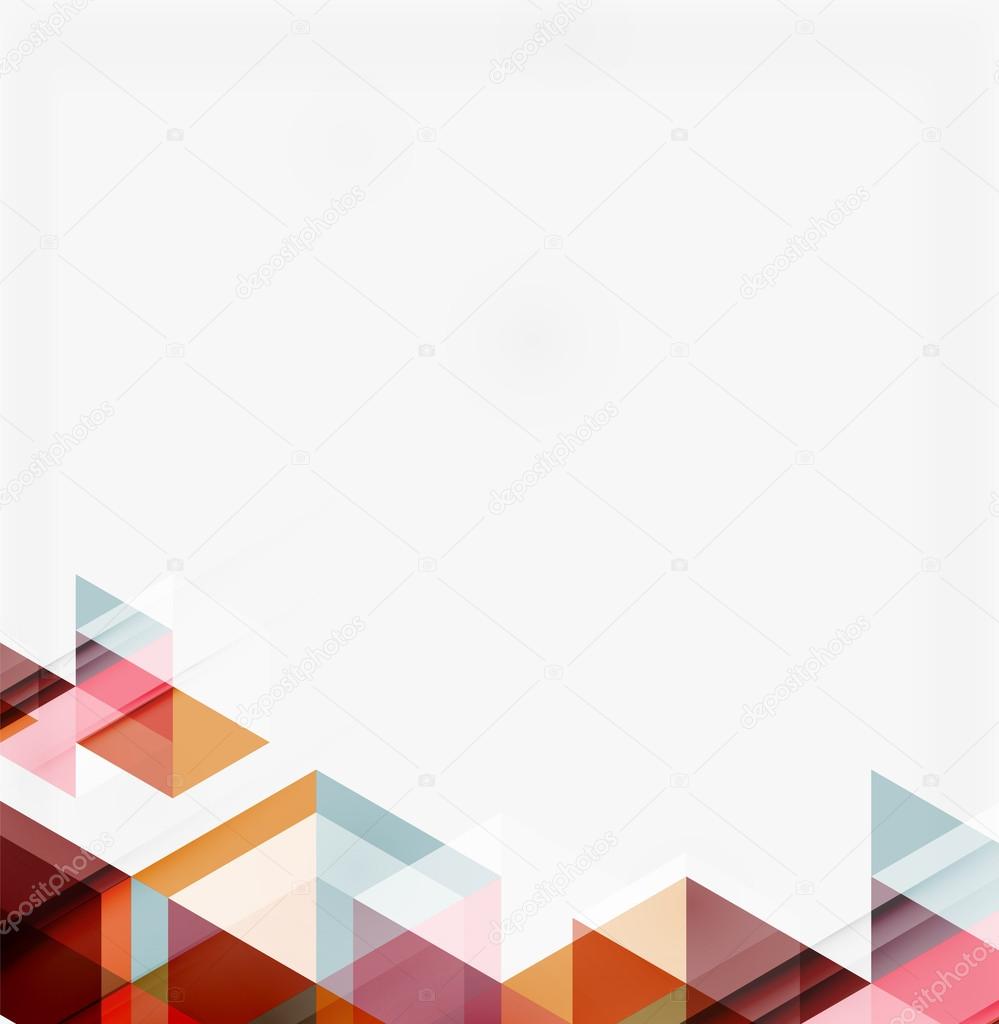 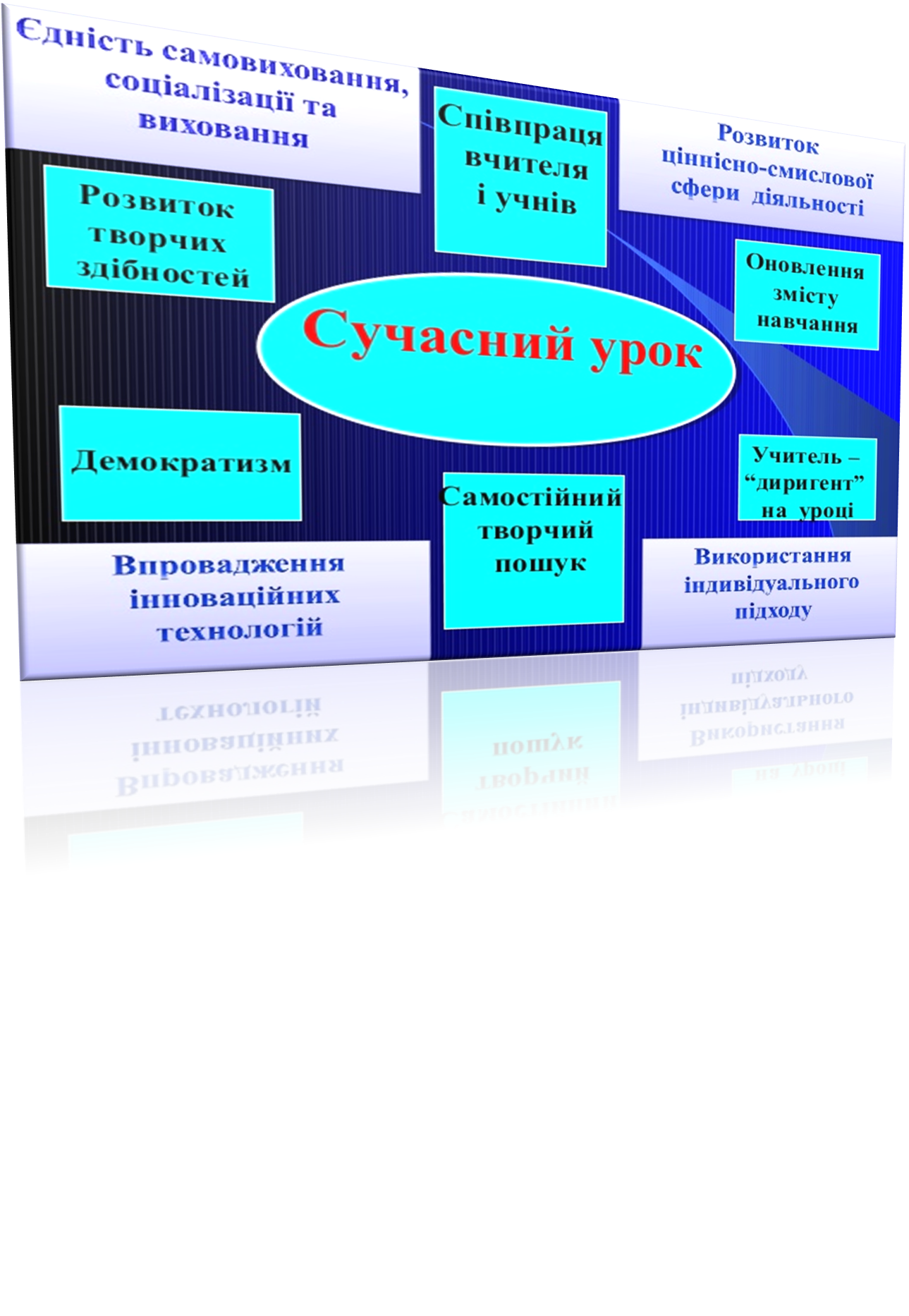 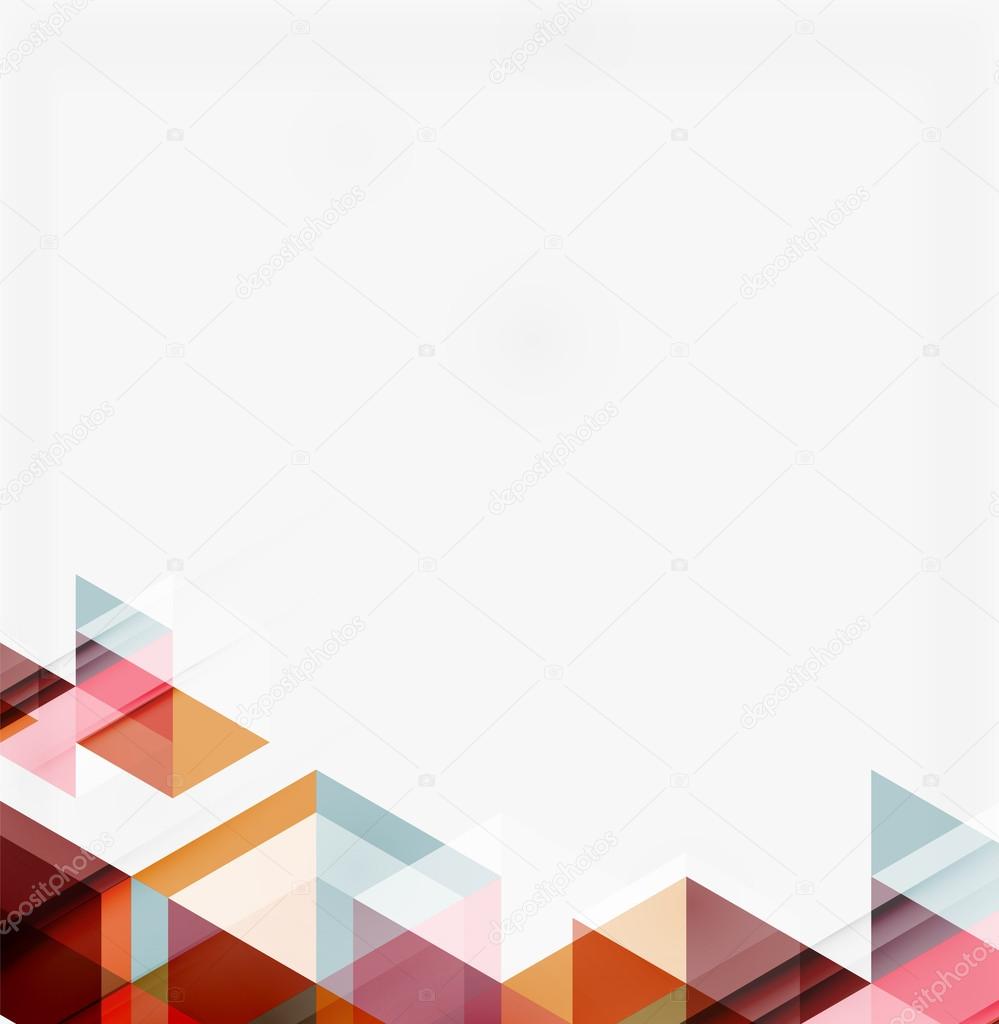 Модель компетентнісно зорієнтованого уроку
Етап орієнтації. Мотивайії діяльності .
   1.  Створення сприятливої   атмосфери
Прийоми: епіграфи, інтелектуальнарозминка тощо
   2.  Мотивація
 Прийоми: постановка проблемних питань, зв’язок з життям, з майбутнім, залучення досвіду дітей тощо
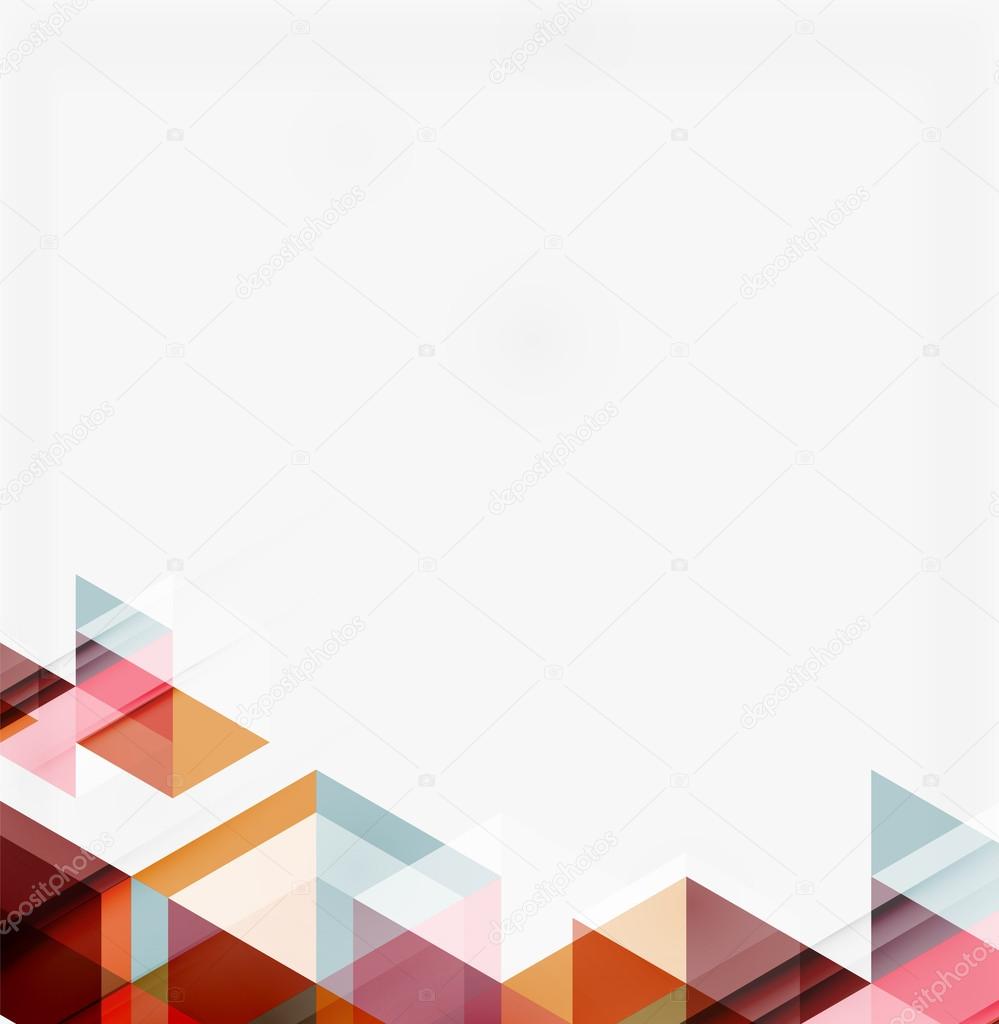 Етап цілепокладання
1.     Формулювання мети й проміжних цілей уроку
2.     Прогнозування змісту й результатів дільності
        Прийоми: формулювання очікуваних результатів
 Етап цілереалізайції
1.   Організація навчальної діяльності.
2.   Зміст навчальної діяльності:
        Теоретичний (теоретичні знання)
        Емпіричний (аналіз навчального матеріалу)
         Практичний (знання способів діяльності, знання в дії
                                                   або вміння тощо)
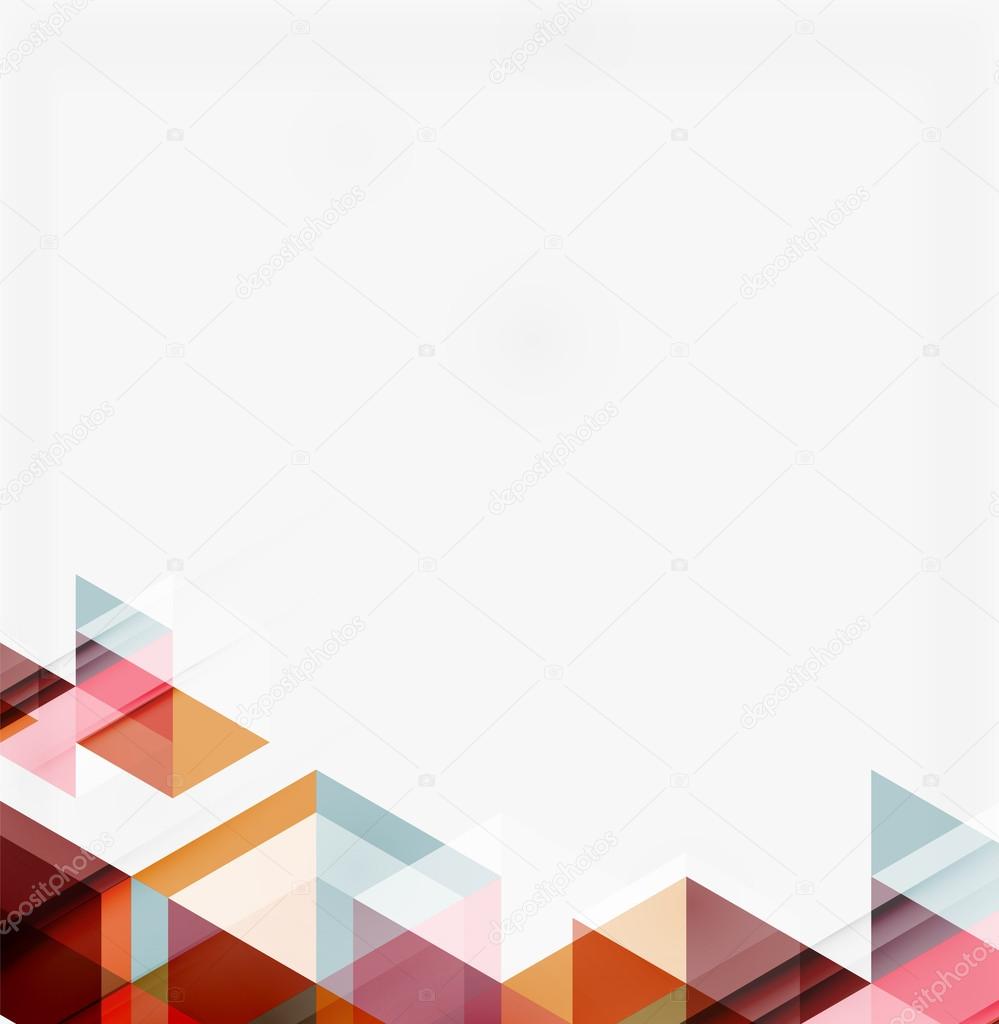 Етап рефлексійно-оцінюючий
  1.  Підведення підсумків ( Прийоми: бесіда, відповіді на запитання щодо змістовного аспекту уроку    (наскільки корисним вивчений матеріал? Де можна застосувати у мовній практиці? тощо)
   2.   Власне рефлексія (Усна й письмова, інтелектульна й емоційна) Прийоми: сінквейн, висновки, «Шкала ефективності», «Лист побажань» тощо).
  3. Цінування й оцінювання діяльності учнів на уроці
       (не тільки кінцевого результату, а й роботи в процесі уроку)
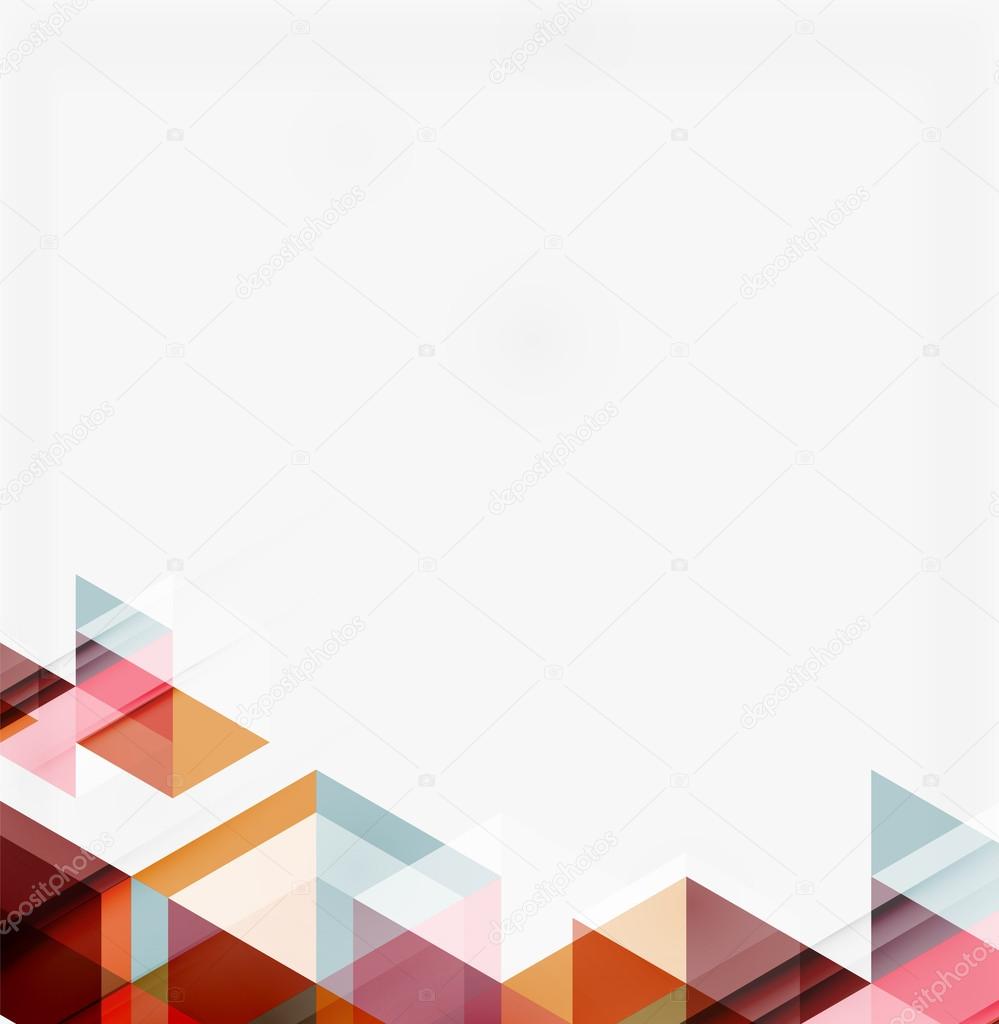 Етап повідомлення домашнього завдання
     Вимоги
 Інструктаж щодо виконання
Мотивування необхідності виконання
 Диференціація (варіативність і різноманіття):
       - обов’язкова  й варіативна частина
       - різнорівневі завдання (обов’язковий мінімум,тренувальний, творчий)
 Нестандартність подачі домашнього завдання
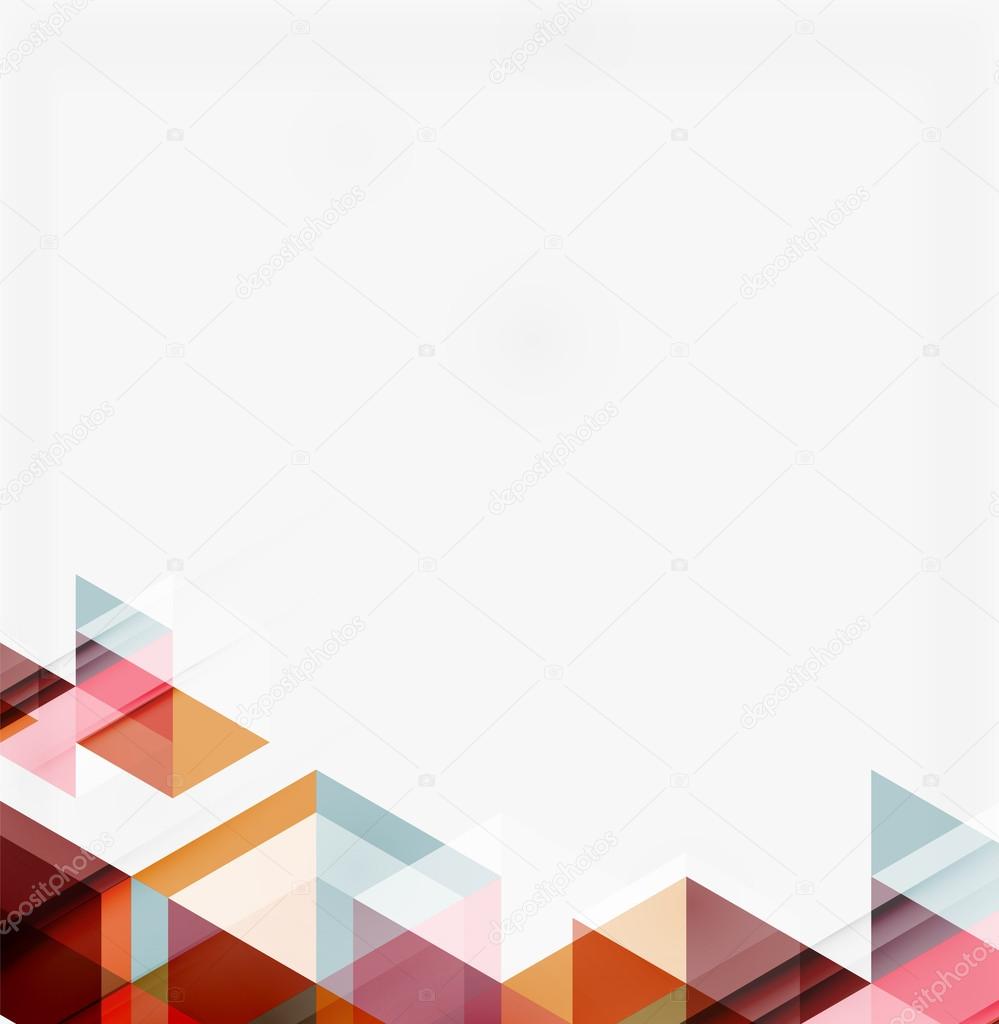 Етап контроль домашнього завдання
«Задаєш додому- перевіряй, не первіряєш- не задавай!»  
                                                                         Ю.О.Конаржевський
          Форми перевірки домашнього завдання:                               
 Самоперевірка д/з (за зразком)  
 Самоконтроль (за певними  запитаннями)
 Взаємоопитування  в  парах
 Навчальне повідомлення біля дошки                                                   (з розгорнутимрецензуванням  однокласниками) тощо.
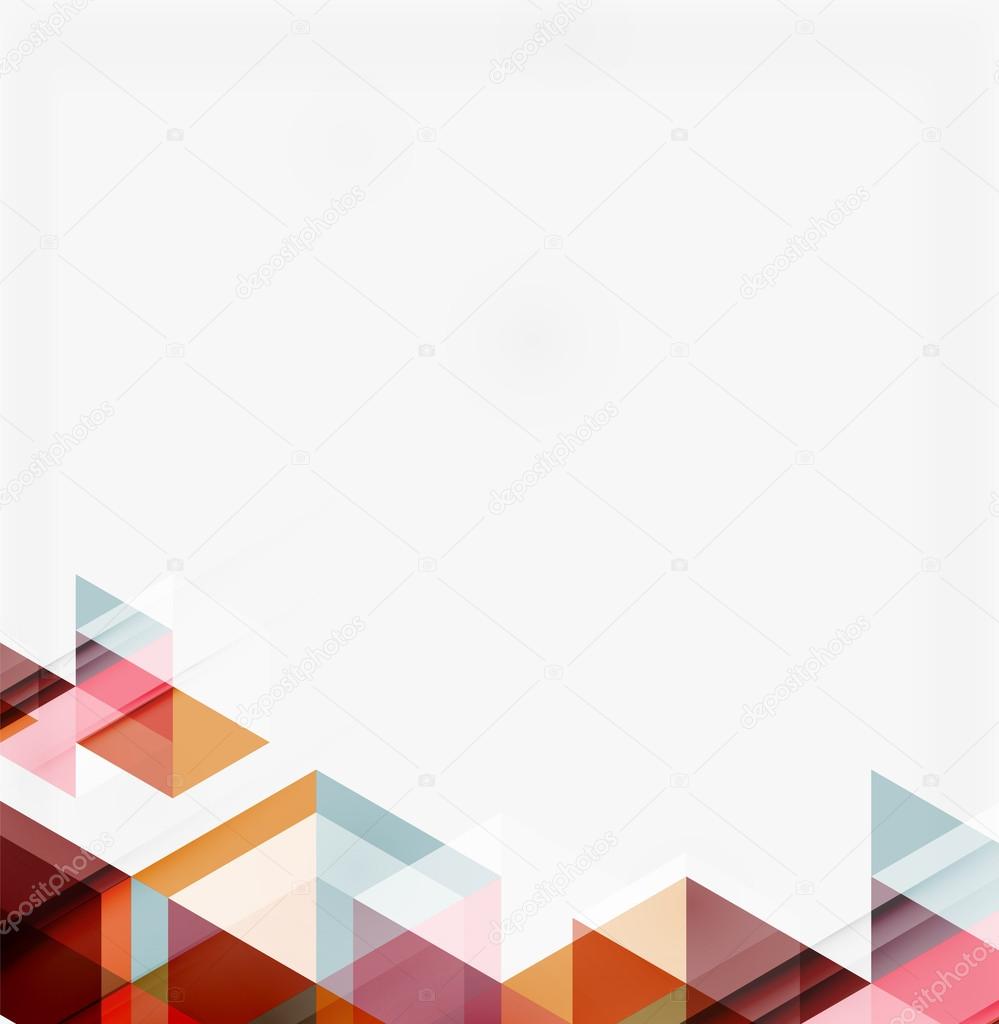 Інноваційні технології на уроках предмету                  «Основи здоров’я»
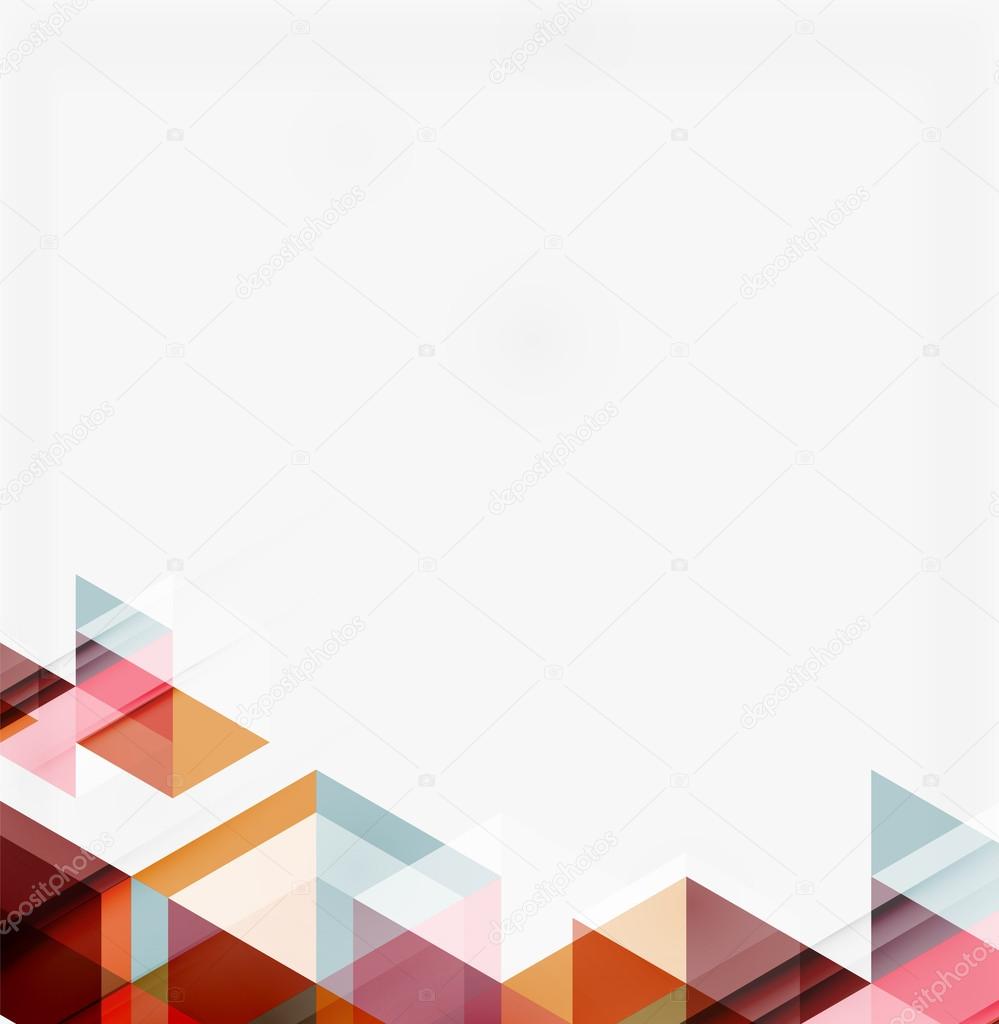 ПІРАМІДА СПРИЙНЯТТЯ 
МЕТОДІВ НАВЧАННЯ
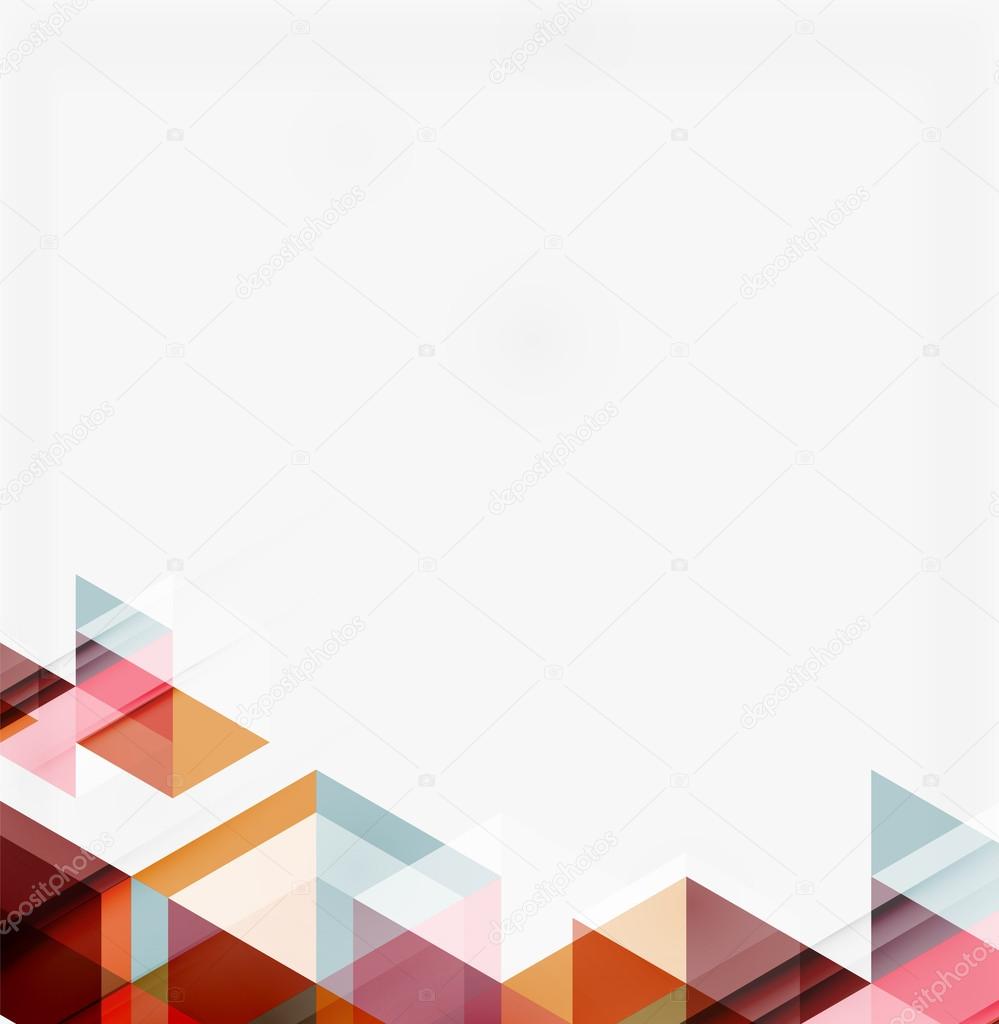 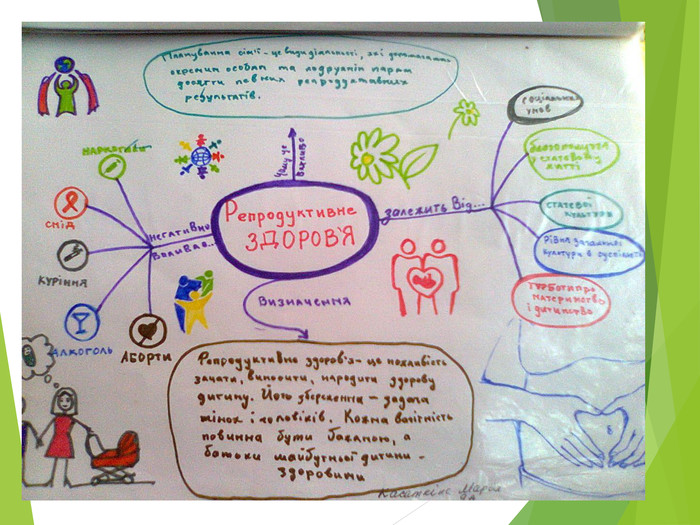 Кластер – 
прийом графічного моделювання інформації, створення яскравого візуального образу.
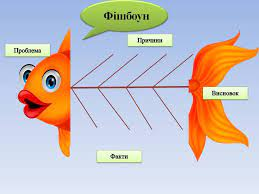 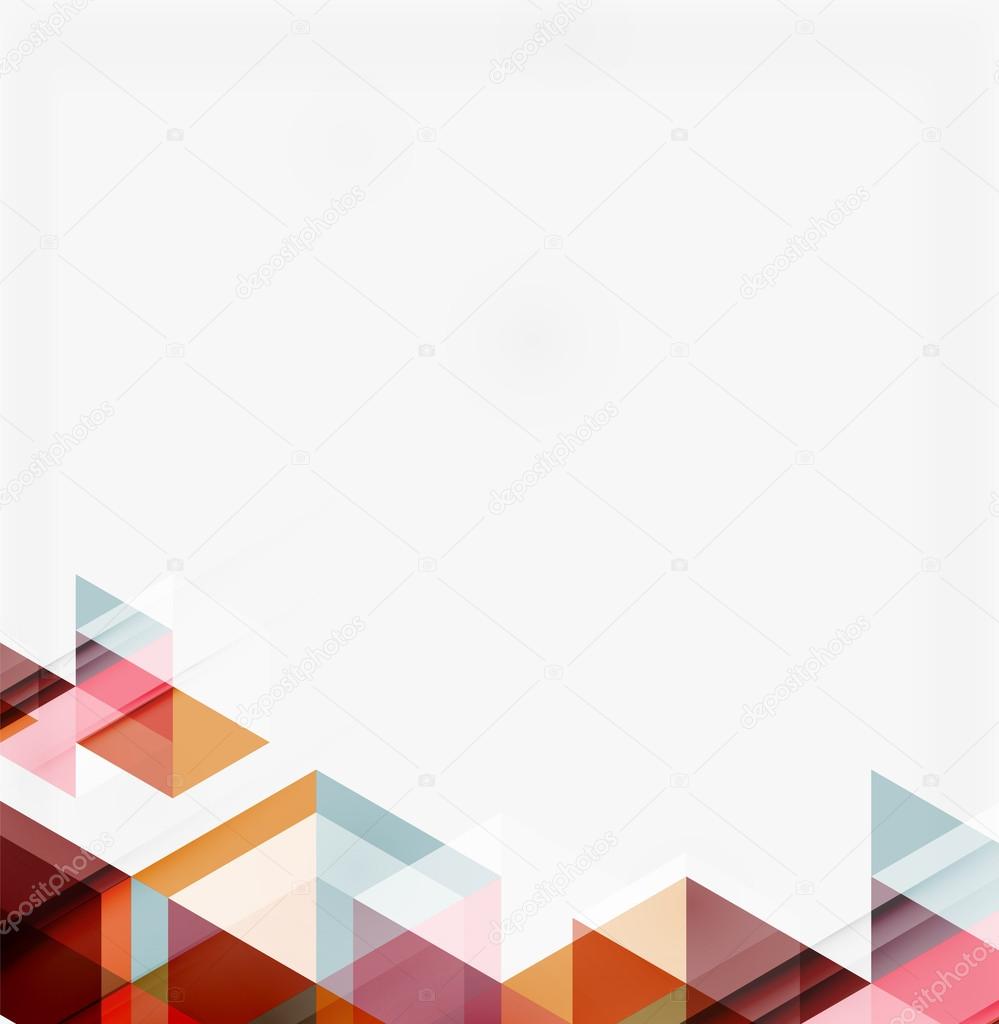 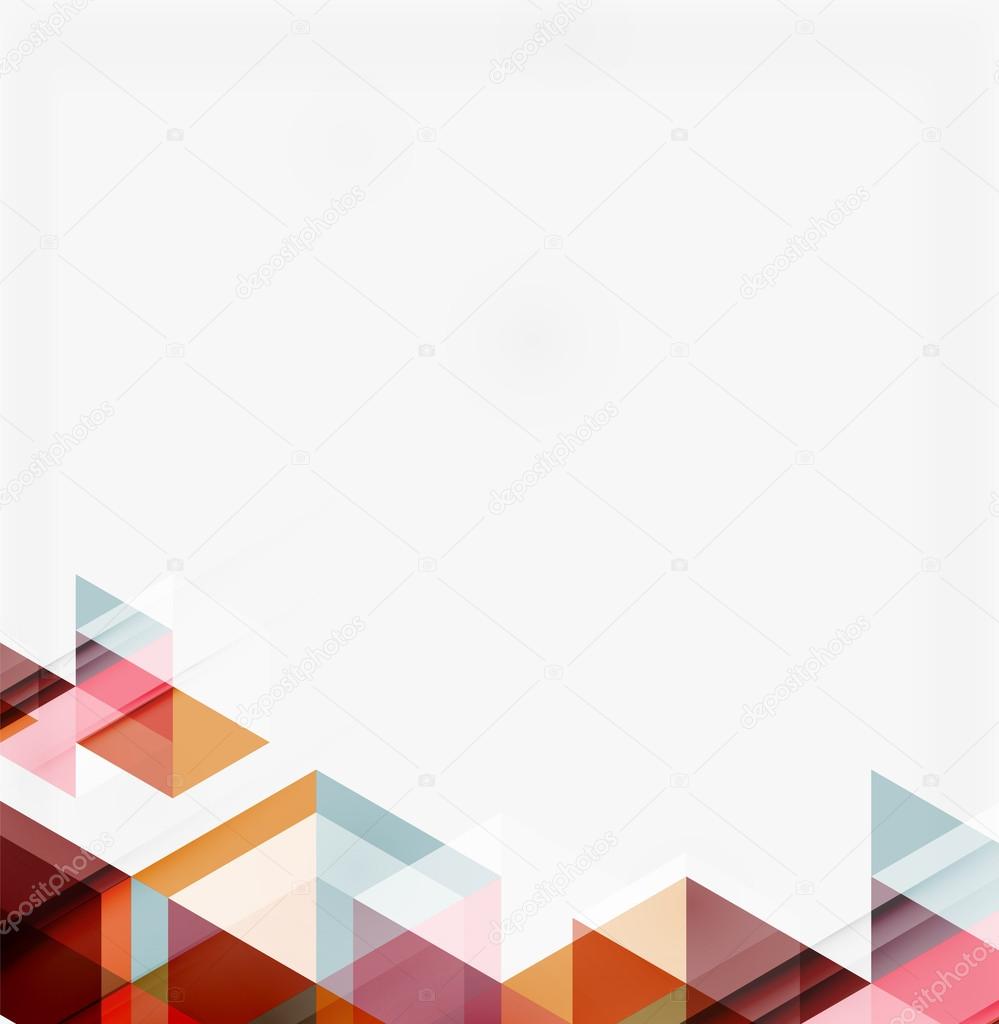 Схеми Фішбоун дають можливість:

 організувати роботу учасників в парах або групах;
 розвивати критичне мислення;
 візуалізувати (передбачати, уявляти) взаємозв'язки між
    причинами і наслідками;
 ранжувати (послідовно розміщувати) факти за степенем
    їх  важливості.
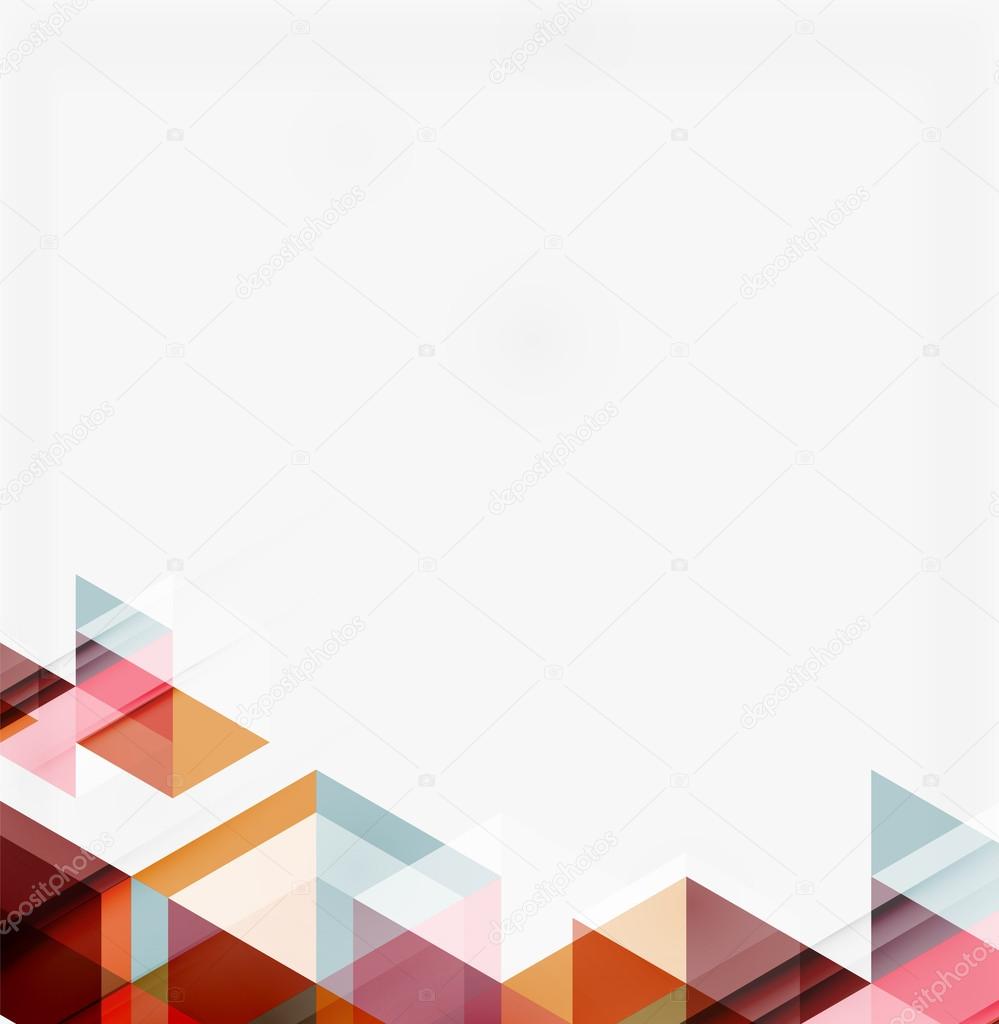 Причини:
                         радість, задоволення справою, добра новина

        Проблема:                                                                        Висновок:
    Чому людина                                                            Сміятися корисно
       сміється?                                                                    для здоров’я!                                                                                                                                                       


                         гарний настрій, багато енергії, впевненість, доброта
                                                     Наслідки:
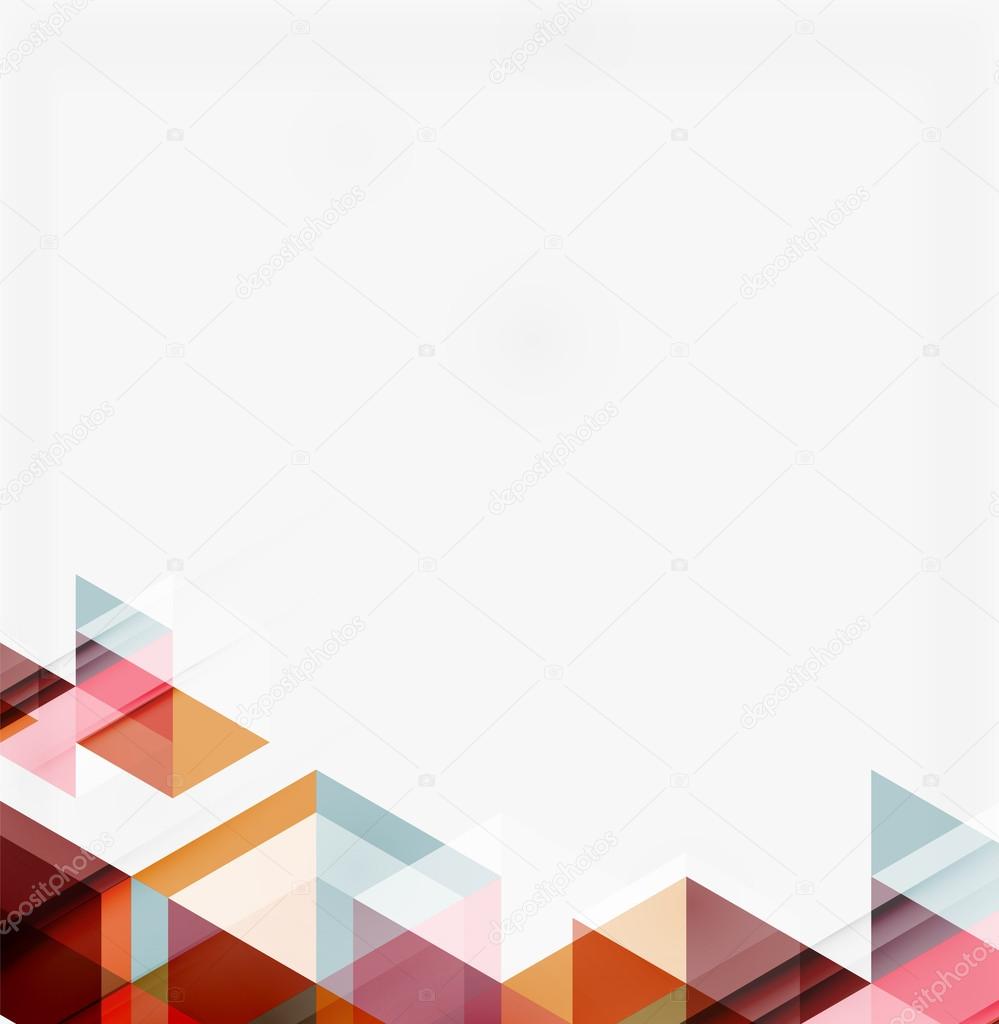 ТЕХНОЛОГІЯ  ПЕРЕВЕРНУТОГО  КЛАСУ
Перевернутий клас  - це принцип навчання, за яким основне засвоєння нового матеріалу учнями відбувається вдома, а час аудиторної роботи виділяється на виконання завдань, вправ, проведення лабораторних і практичних досліджень, індивідуальні консультації вчителя тощо.
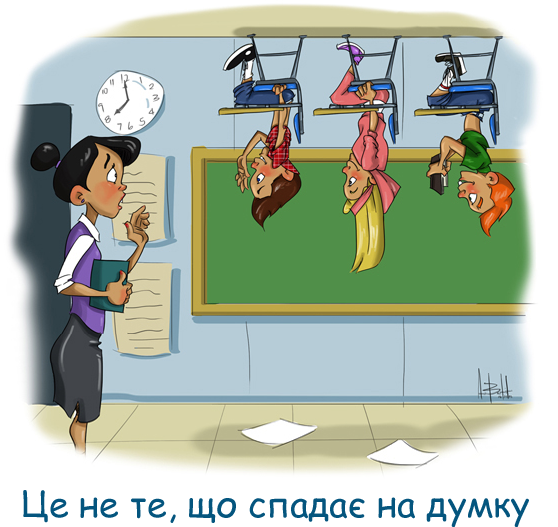 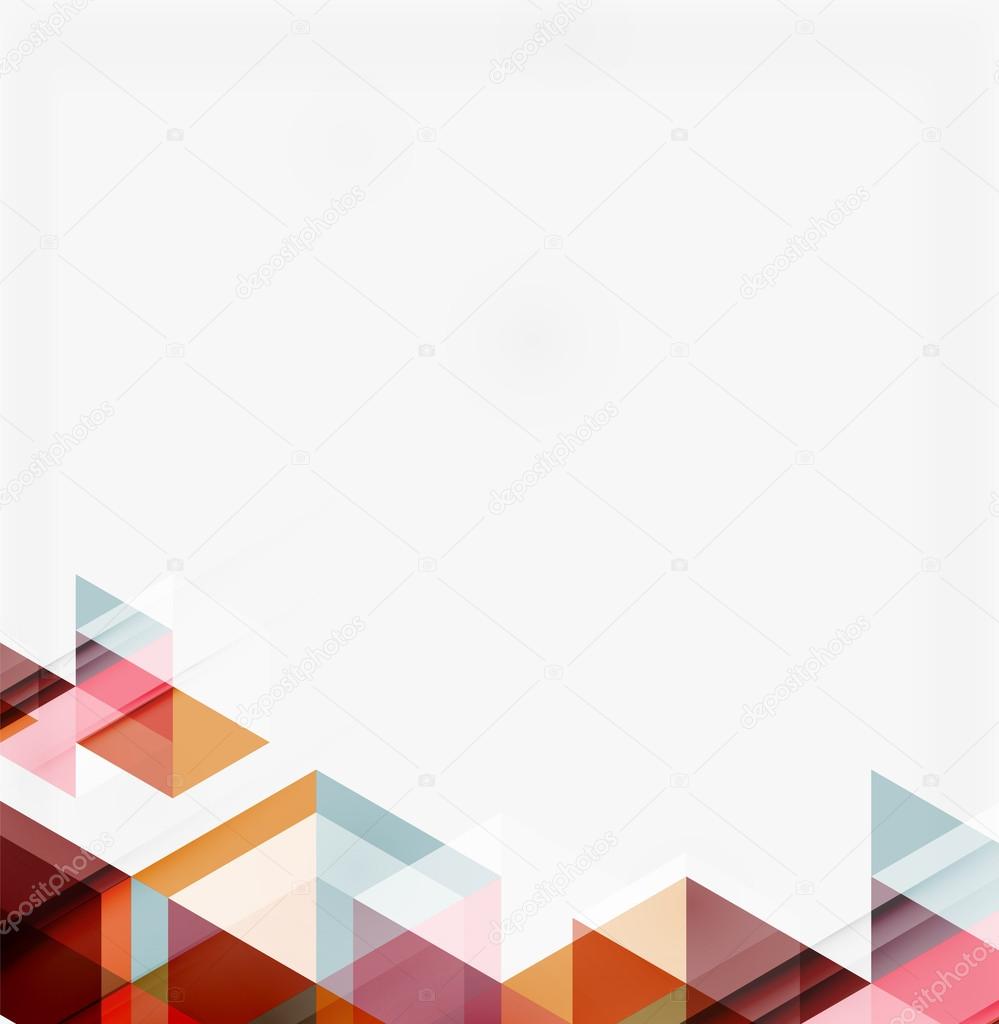 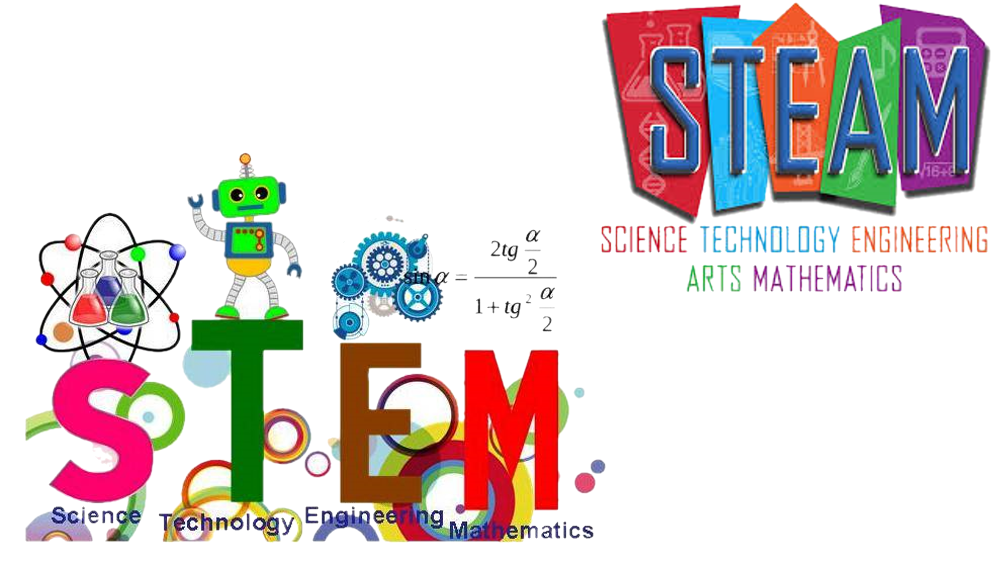 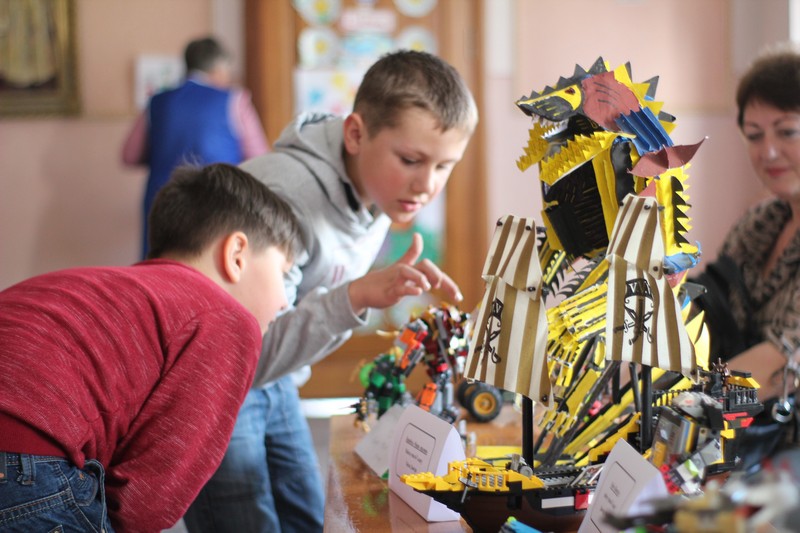 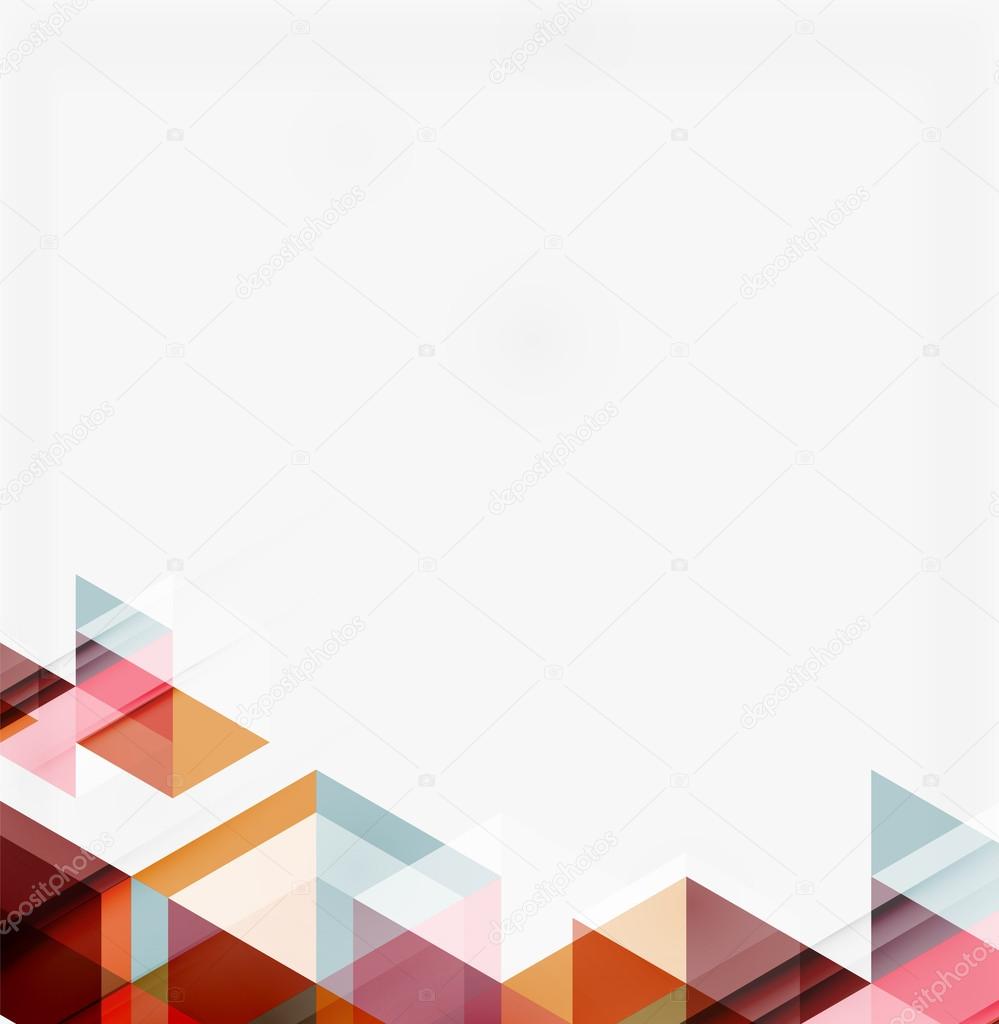 Сучасний вчитель
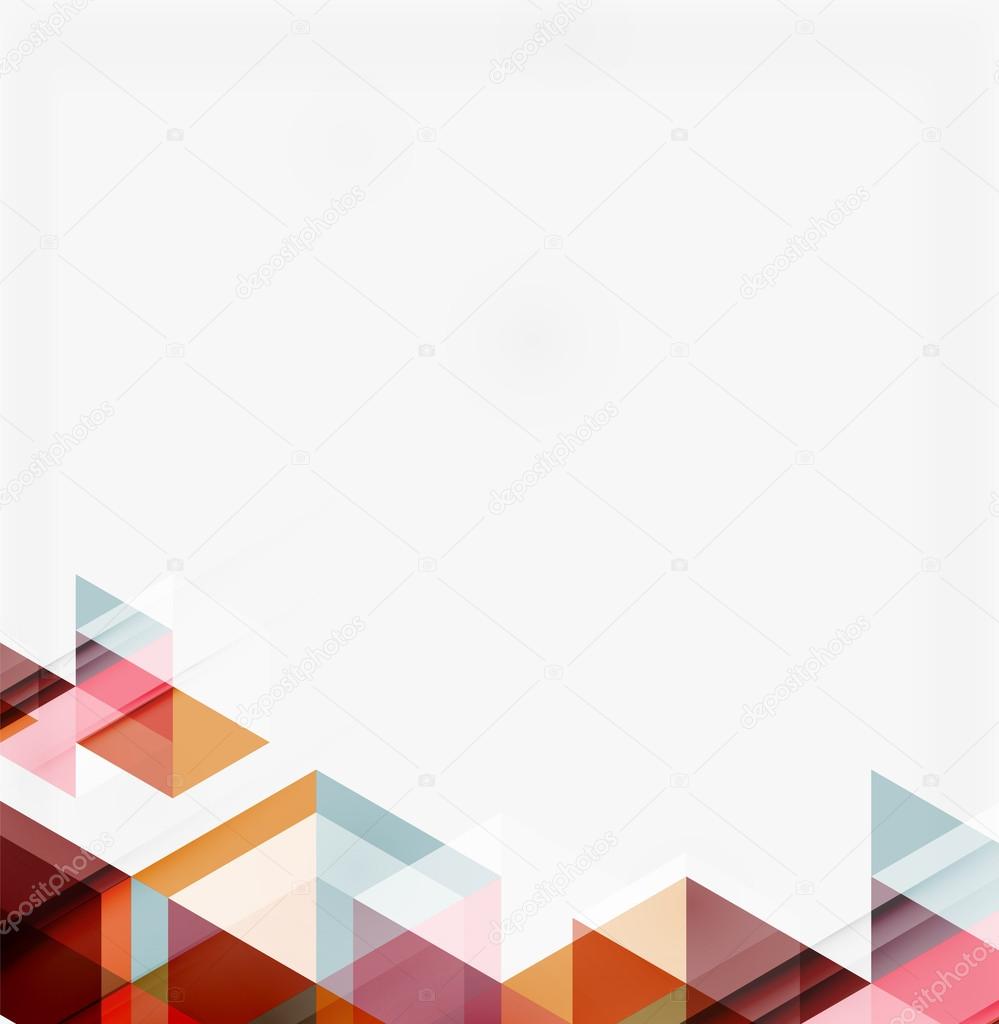 Проактивний вчитель – це небайдужа людина, яка створює щось нове і робить якісні зміни довкола себе.
 Професійна та особистісна гнучкість. Гнучкість та адаптивність - це ті компетенції, які необхідно мати сучасному вчителю. Це і  швидке пристосовування до «нової норми» в освіті, опановування інноваційних підходів, уміння змінювати власний стиль викладання тощо.
 Новітні технології як учительський інструмент.
 Націленість на розвиток.
 Гуманна педагогіка як життєвий принцип.
КЛЮЧОВИХ
 КОМПЕТЕНТНОСТЕЙ
10
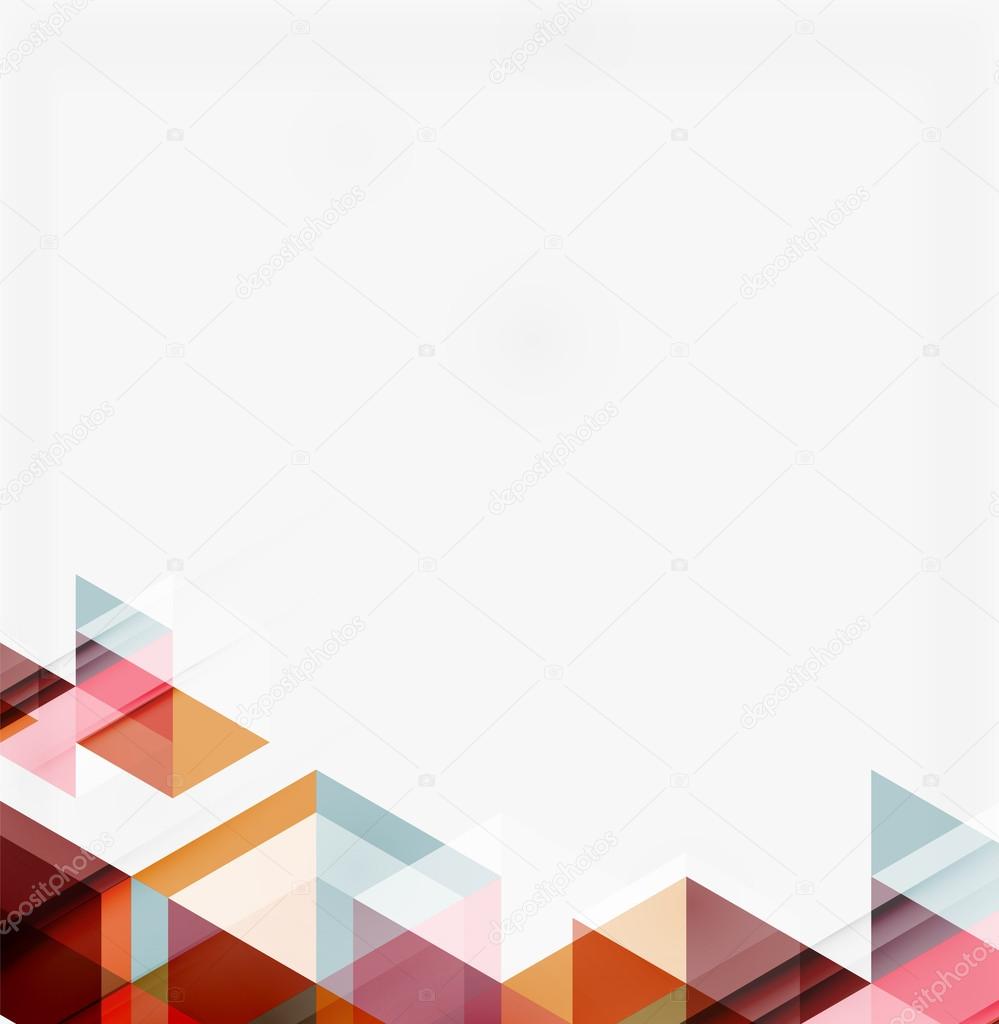 Заслуговують на справжні овації
Учасники педагогічної атестації.
Накази, клопотання і курси,
І подання, й освітнії ресурси,
І опис досвіду, і МАН, і аннотації…
Скільки потрібно весь час інформації!
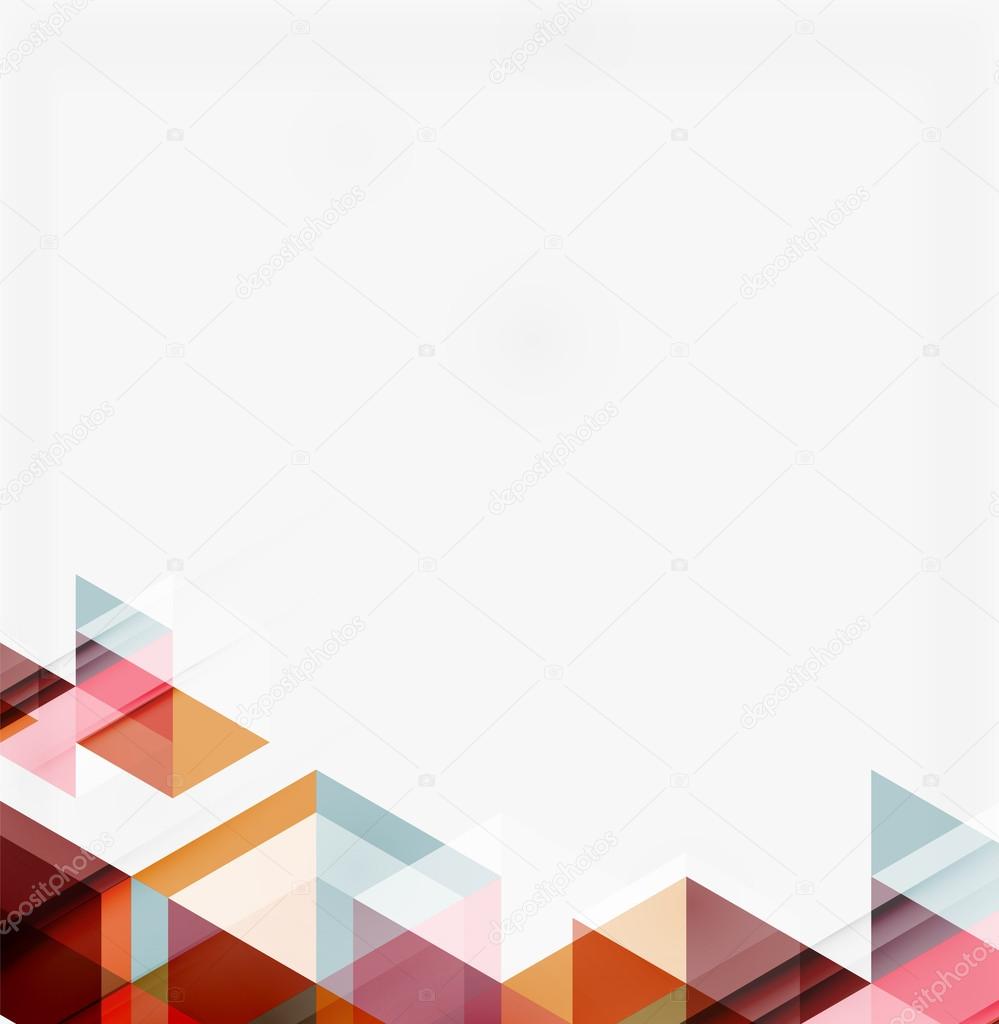 Тематика 
«Критичне і творче мислення» належить до тематичного блоку:
Життя і здоров’я людини
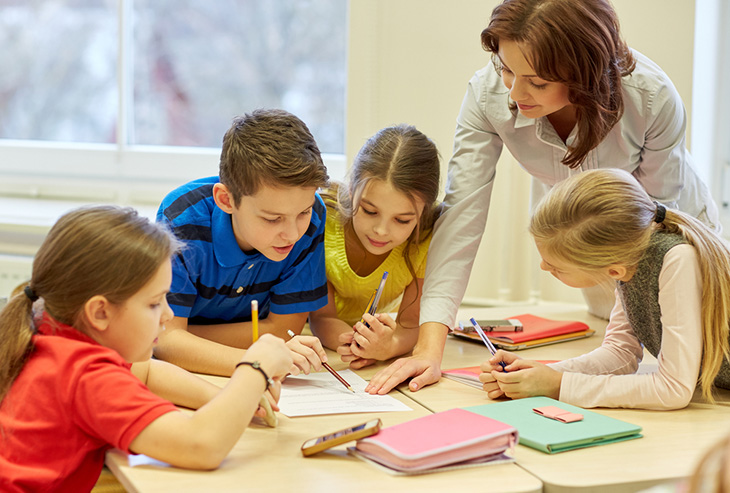 Фізичне здоров’я
Соціальне здоров’я
Психічне та духовне здоров’я
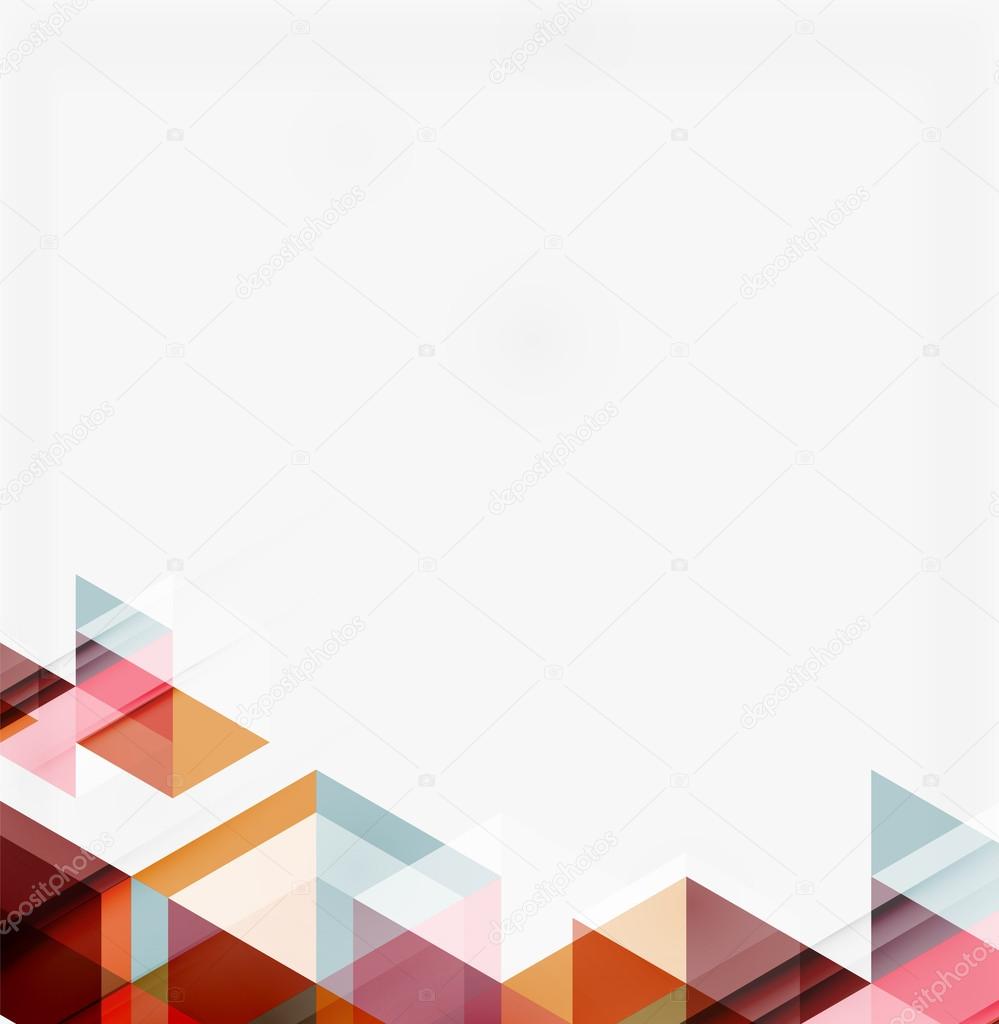 В якому віці зростає поширеність суб'єктивних негативних показників здоров'я, таких, як скарги на здоров'я, низька самооцінка стану здоров'я, низький рівень задоволеності життям:
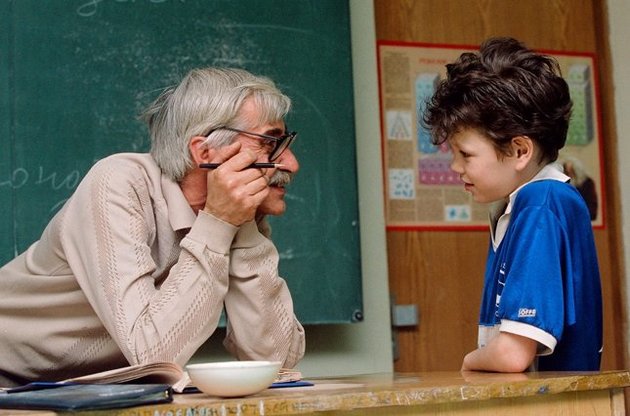 дошкільний вік
молодший шкільний вік
підлітковий вік
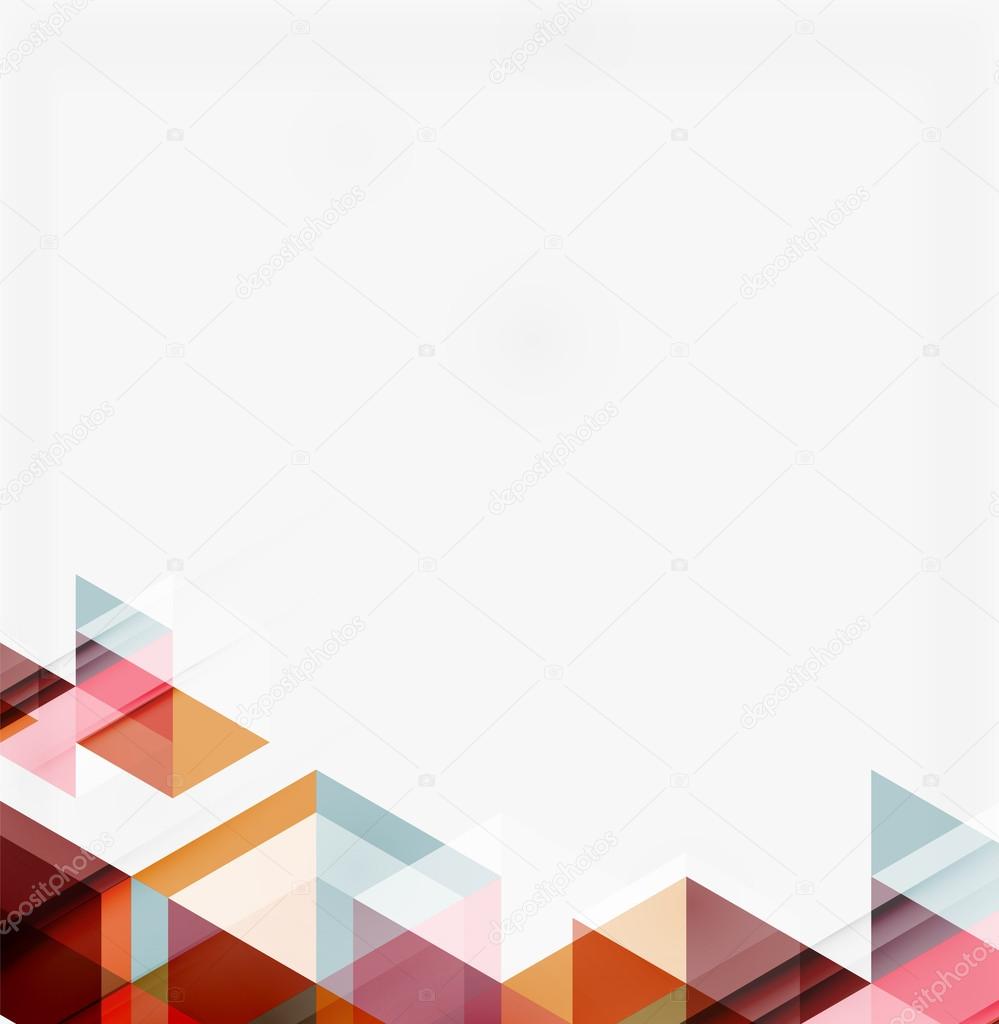 Здоров'я людини найбільшою мірою
залежить від:
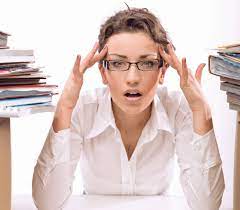 медицини
спадковості
способу життя
екологічної ситуації
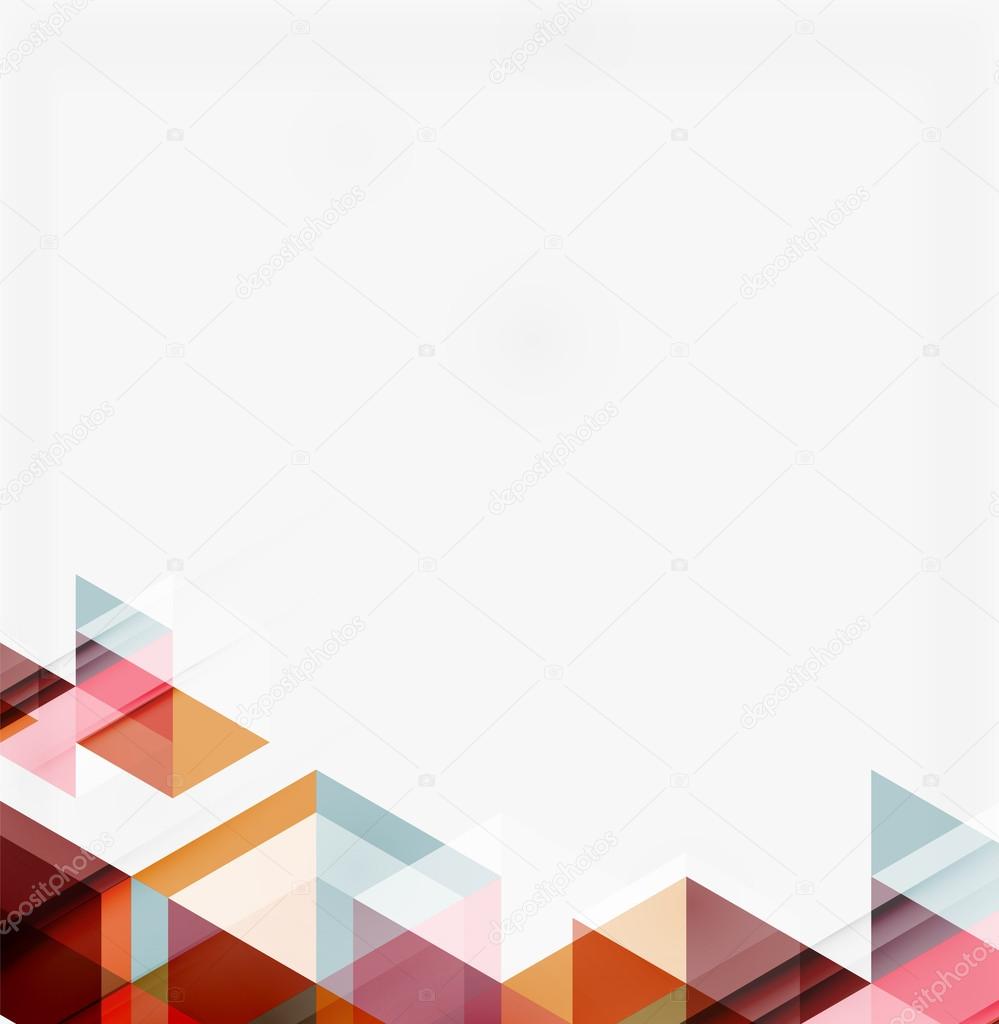 Здатність людини планувати і реалізовувати  свою життєдіяльність у спосіб, сприятливий для здоров’я і безпеки самої людини та її соціального оточення - це:
інформаційно-комунікаційна  компетентність
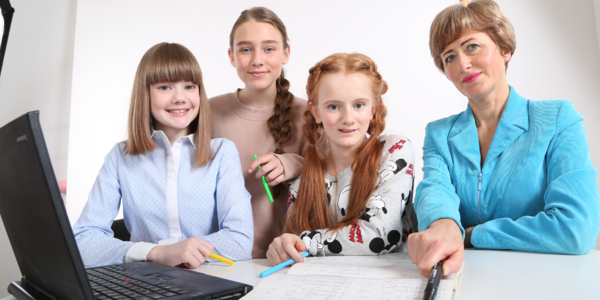 превентивна освіта
здоров’язбережувальна 
      компетентність
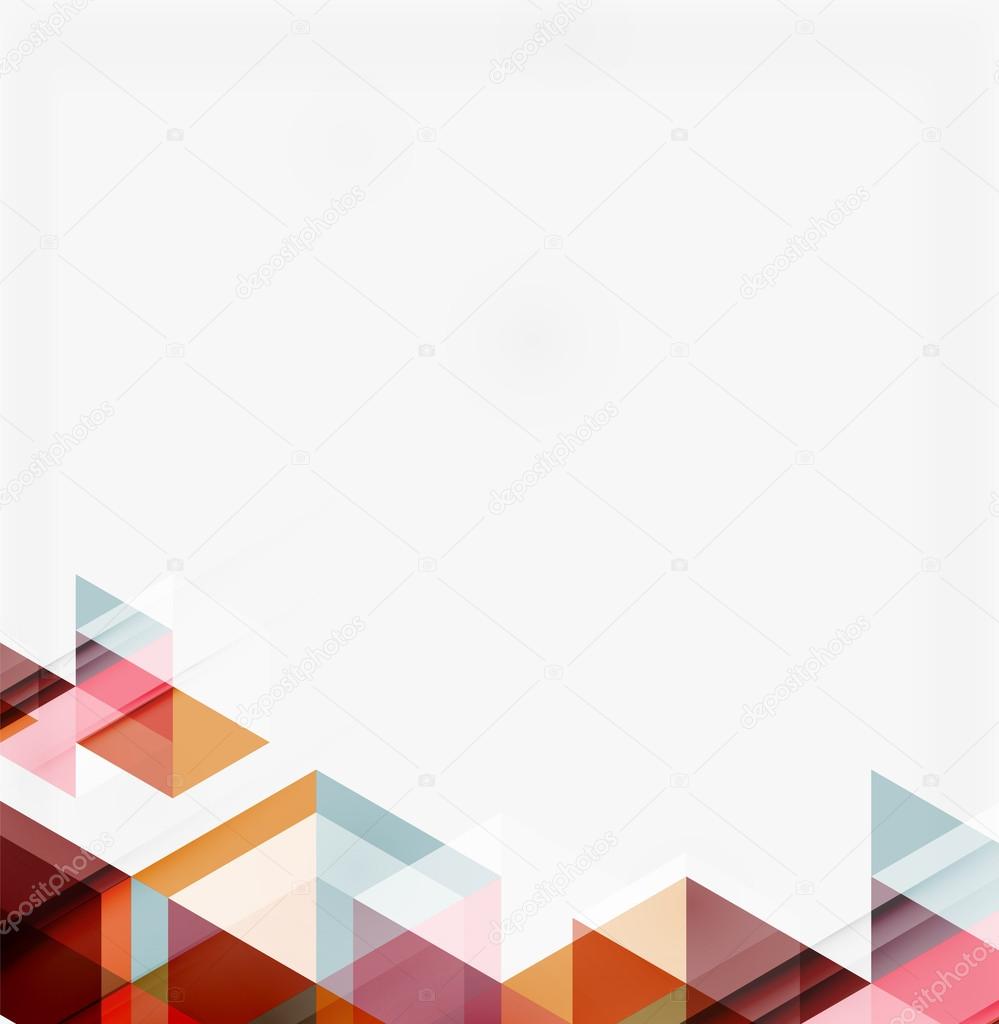 Діяльнісний підхід передбачає використання 
на уроках основ здоров’я:
інтерактивних методів
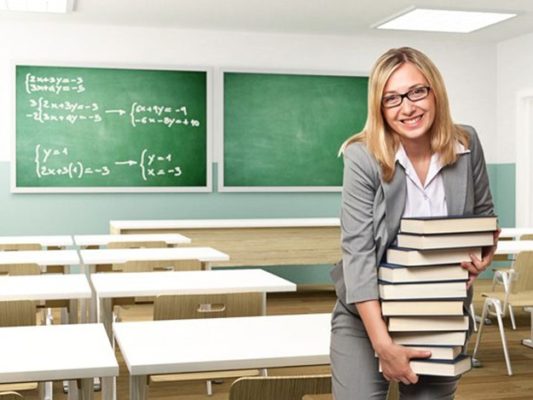 пасивних методів
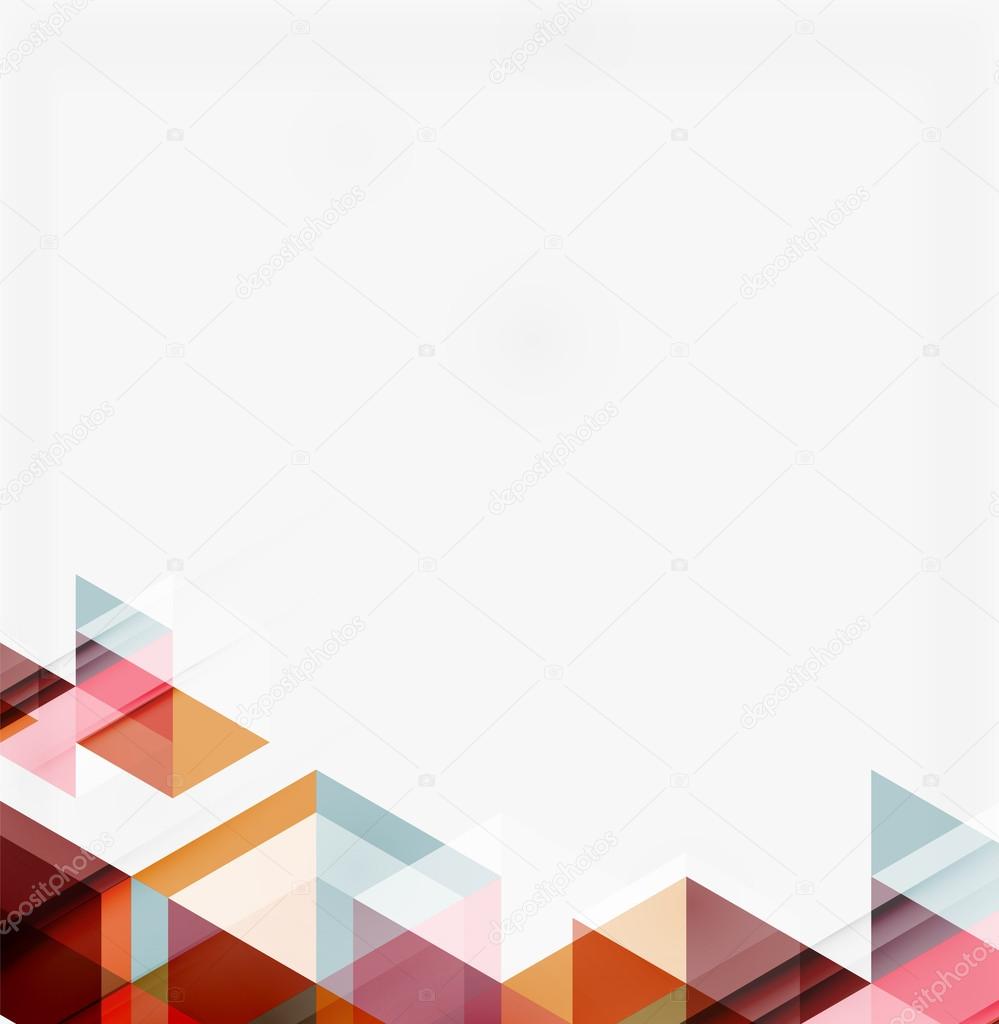 Під принципом  концепції FRESH 
«безпечне освітнє середовище» мається на увазі:
забезпечення як фізичної, так і емоційно-психологічної безпеки учасників освітнього процесу
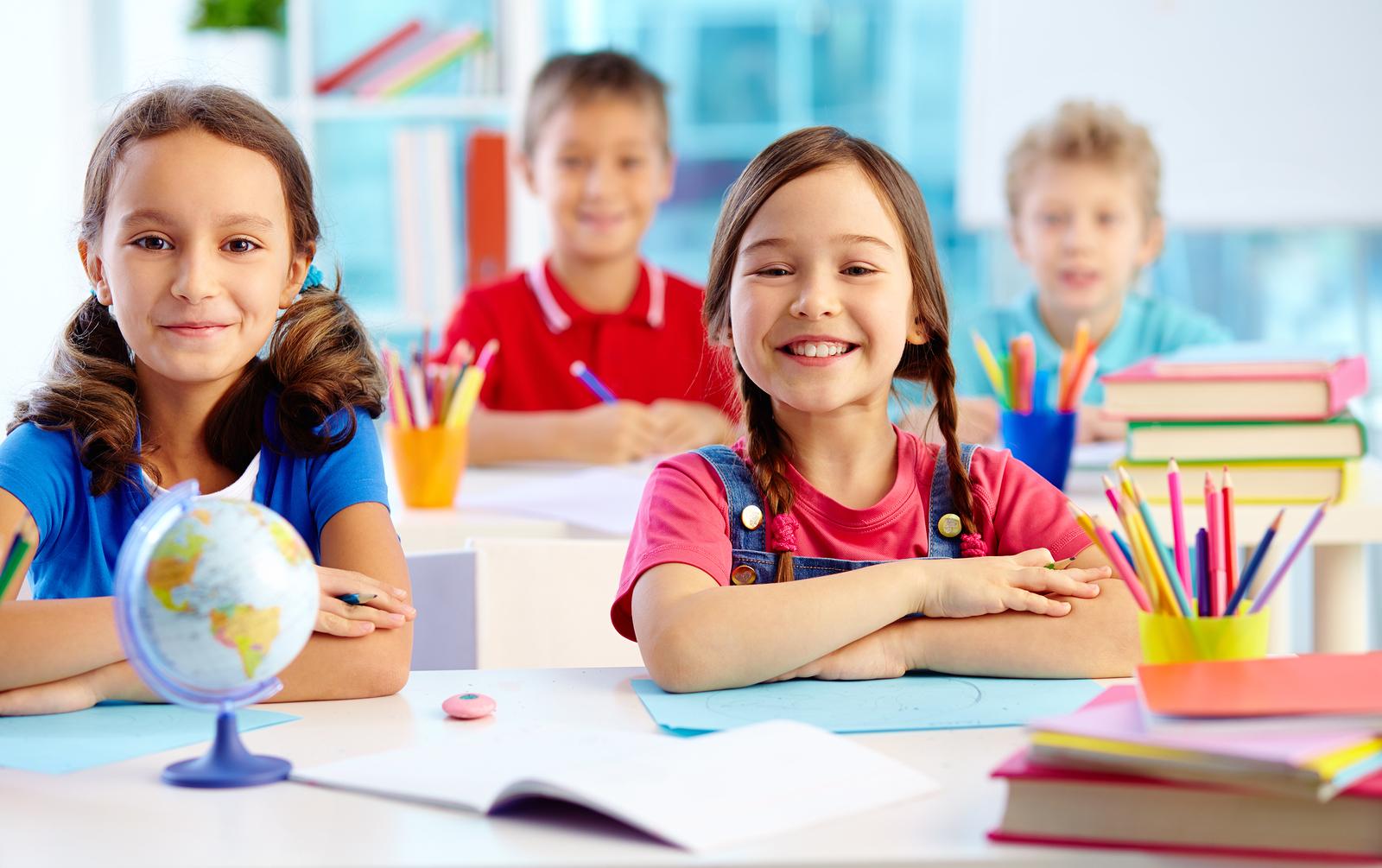 здійснення диспансерного нагляду за станом здоров'я школярів
наявність національних стандартів і норм для охорони і зміцнення здоров'я
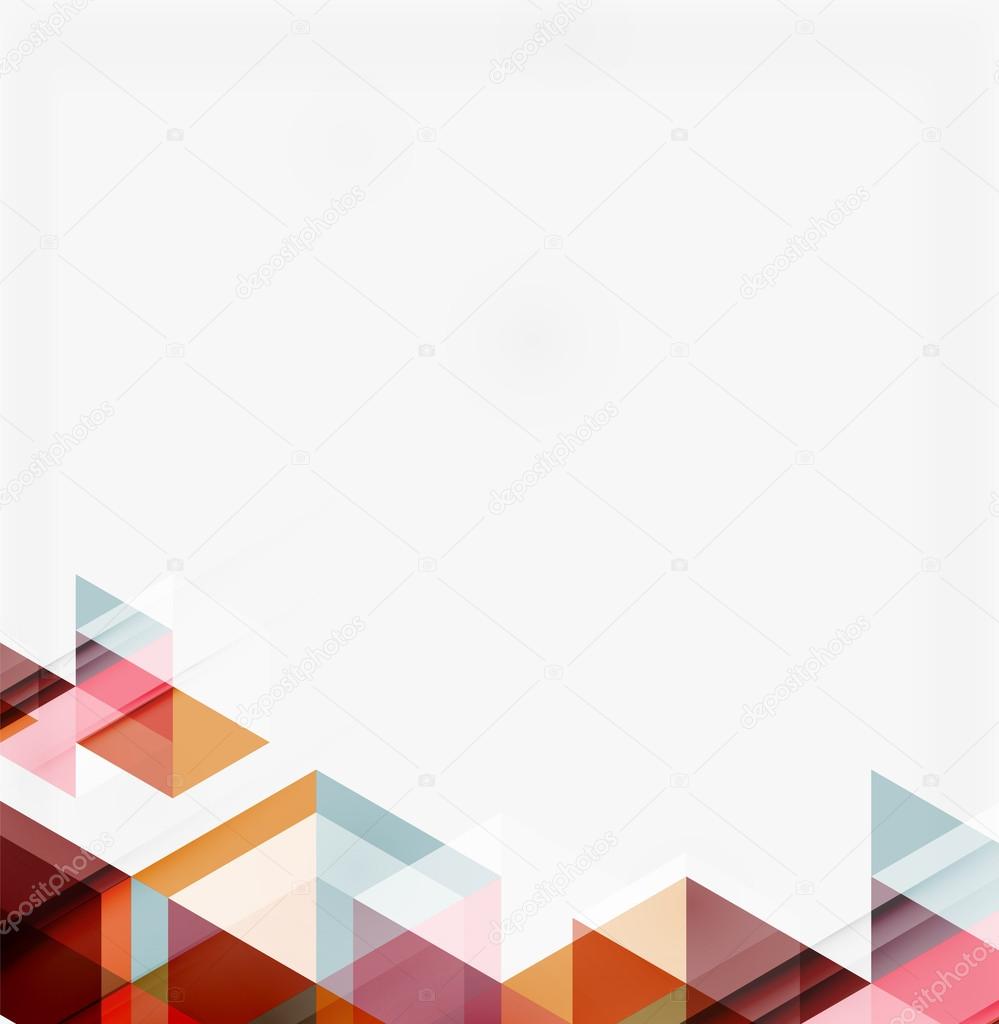 Застосування  інтерактивних методів, щотижневі заняття упродовж декількох років є характеристикою:
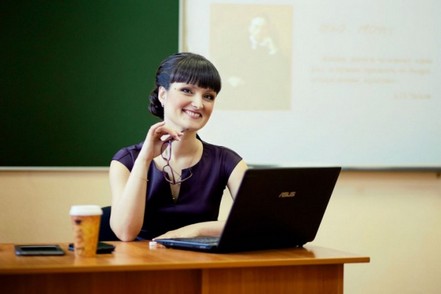 неефективних    профілактичних програм
ефективних профілактичних  програм
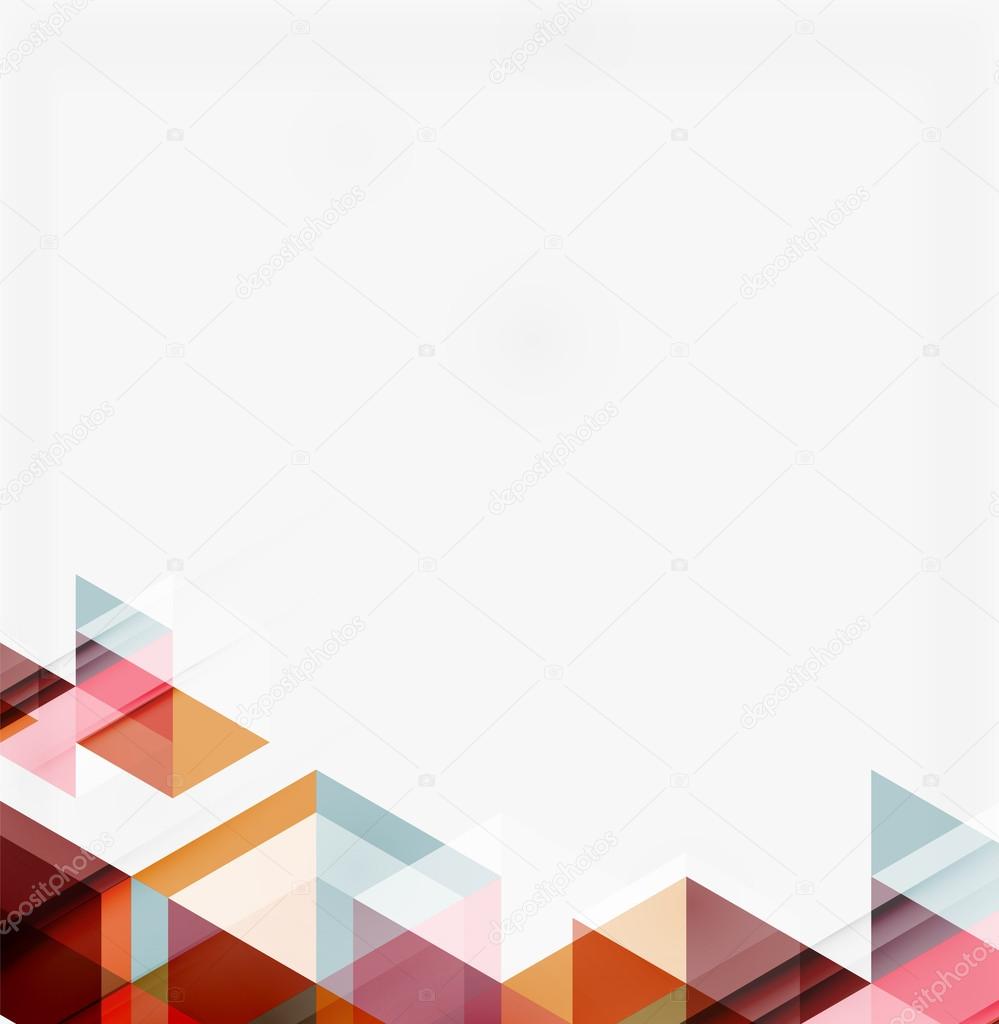 Здатність  до адаптації і практики позитивної поведінки,  що дозволяє людям ефективно вирішувати проблеми  і долати труднощі щоденного життя – є визначенням:
адаптивних навичок
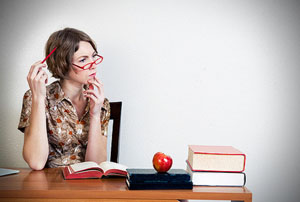 поведінкових навичок
життєвих навичок
https://urok.osvita.ua/health/
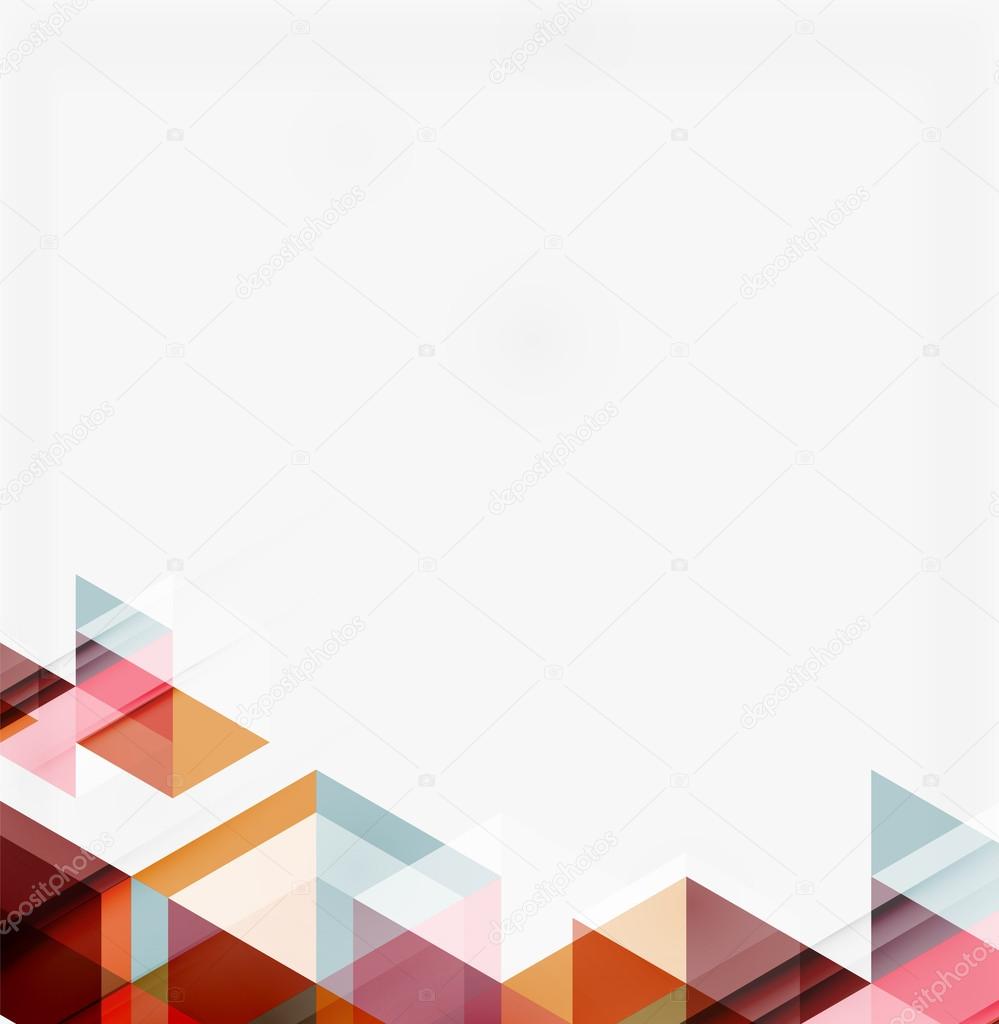 https://urok.osvita.ua/health/ 

Дякую за  активність!    Бажаю натхнення                та позитиву!